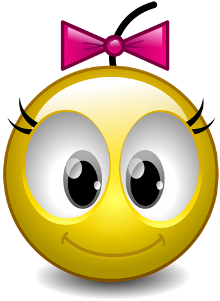 Домашнее задание.
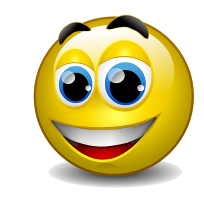 тема №9
§§ 33-34

Гр4 (F/S)  355,359,363,365,367
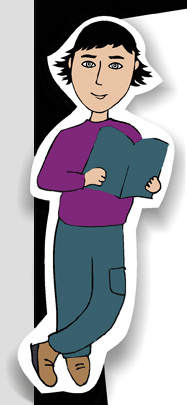 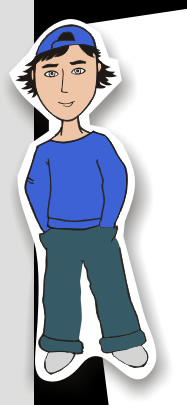 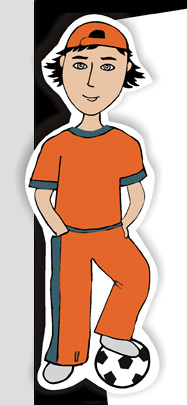 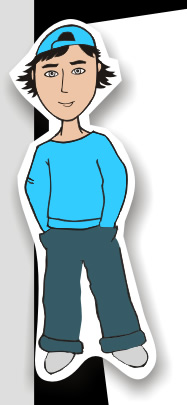 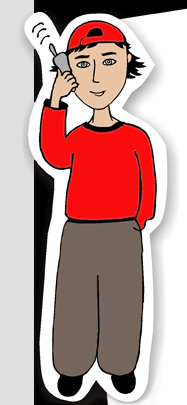 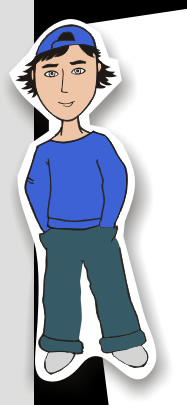 «3» – краткое условие, эскиз, описано движение  и записаны законы равномерного движения (покоя)!
«4» выписаны все закономерности задачи
«5»- все вычисления и полный 
развёрнутый ответ
Проверим задачи группы №3
Физика 7
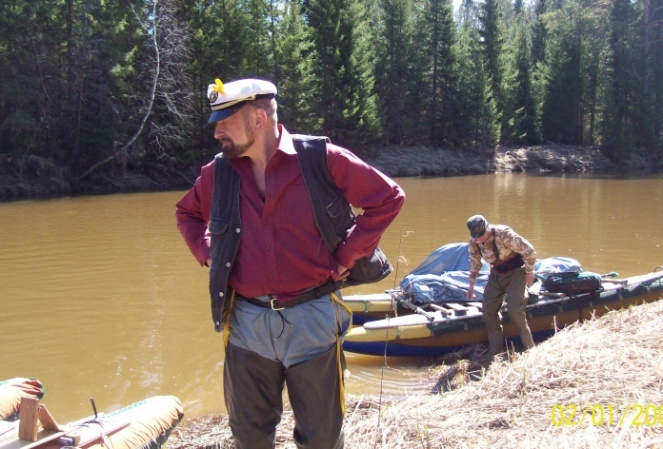 Тема  №9
давление
Сила
давления
Физика от физика, стр.15,16
Р
Р
В каком случае вес кирпича больше?
а
б
А в каком случае кирпич сильнее продавит ПЕСОК?
Результат действия зависит и от ПЛОЩАДИ!!!
кнопка / от  FДАВЛ
результат  действия  И  от S ОПОРЫ
F
1Н
=p
давление
 Па =
S
1м2
ч.р. F, действующей на 1 м2
S
S
лыжи           
 танк   
 фундамент 
 шины
оса
Гвоздь
нож
 ….
давление
давление
mg
Р
F
 Vg
Р
=
=
p=
=
S
S
S
S
p=
gh
h
9-1. Давление воды на глубине 10м  равно
p=
1000кг/м3·9,8Н/кг·10м=
105 Па
9-2. Давление в ртути на глубине 760 мм
p=
13600кг/м3·9,8Н/кг·0,76м=
103кПа
9-3. Какова площадь подошв обуви мальчика, если его масса 48 кг и он оказывает давление 1,5 кПа?
mg
Р
N
m=48кг
p =1,5кПа
S   -?
1. Найду силу тяжести мальчика на Земле и его вес в равновесии
mg =
F
mg
Р=
48кг×
9,8Н/кг=
Р
p=
=
S
=
S
S
=470Н
2. Давление – это сила действующая на1 м2,  в качестве силы выступает вес мальчика
mg
48кг9,8Н/кг
=
S
=
p
1500Н/м2
Выразим ….
=
0,30м2
S
подставим численные значения
Ответ: площадь опоры мальчика составляет 0,30м2, что соответствует 300 см2.
9-3. стр.15
9-4. Определить давление танка массой 60т на землю, если площадь гусеницы равна 1,5 м2
mg
Р
N
СИ
60 000 кг
m = 60т
S = 1,5м2
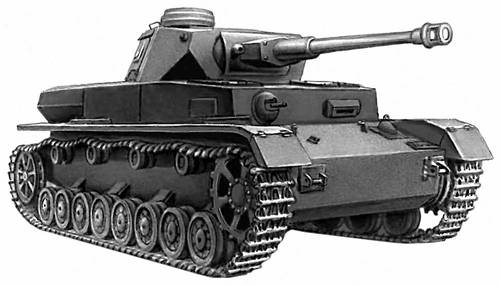 F
1. Вес в покое равен силе тяжести
p=
S
mg =
Р =
60000кг·
9,8Н/кг
p-?
=600000Н
2. Давление – это сила действующая на 1м2
600000Н
=
=200000Па
2∙1,5м2
Ответ: давление танка массой 60т на землю  составит  200 кПа
9-4. стр.15
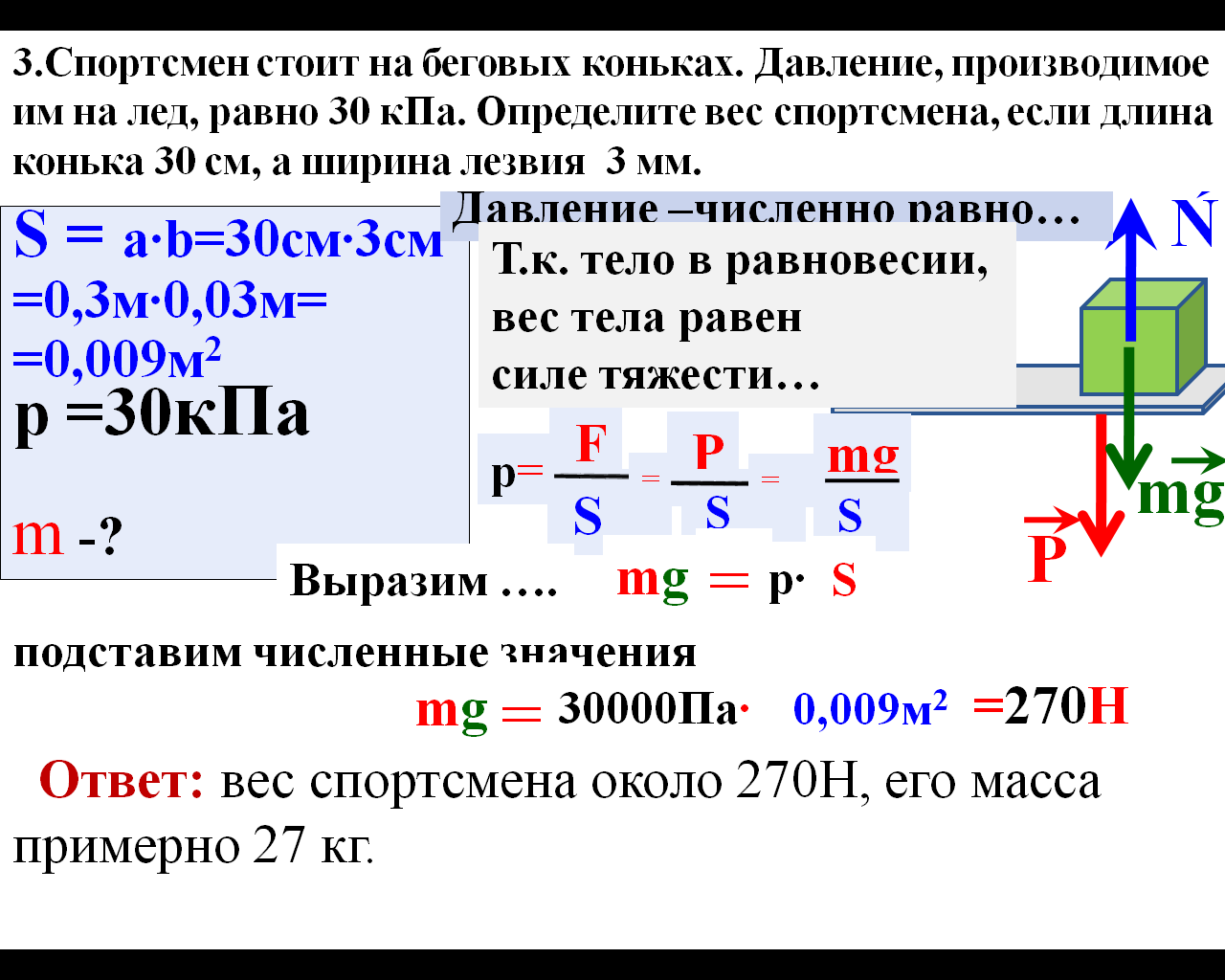 9-5,стр.17
=540Н
30000Па ×0,009 ×2
Ответ: Сила тяжести как и вес спортсмена около 540Н, а его масса, т.е. инертность 54кг
www.wondershare.com
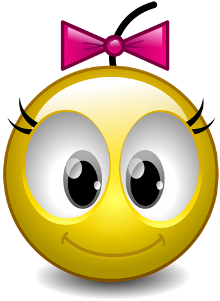 Домашнее задание.
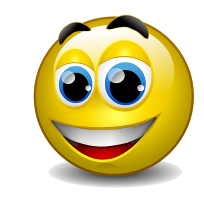 тема №9
§§ 33-34
Гр4 (F/S)
 355,359,363,365,367
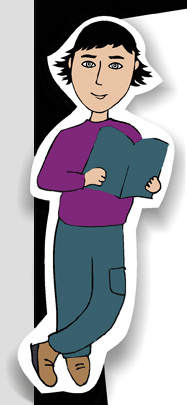 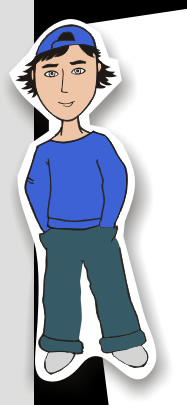 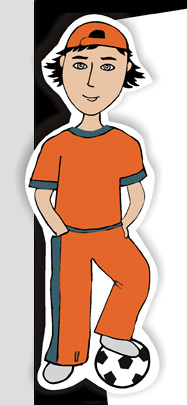 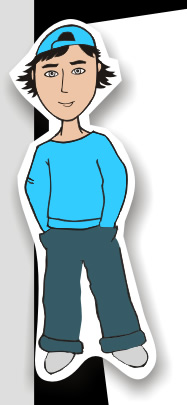 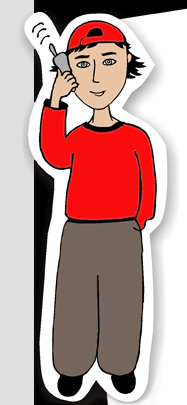 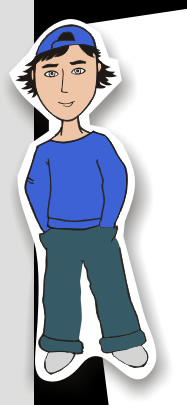 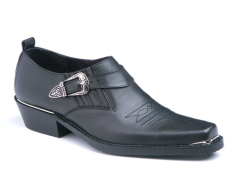 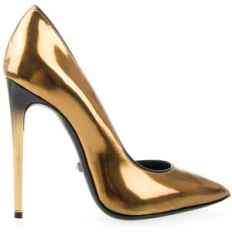 В какой обуви удобнее отправляться в поход?
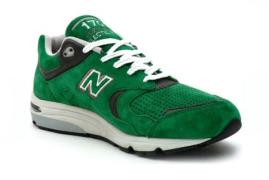 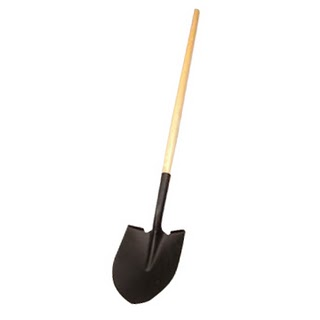 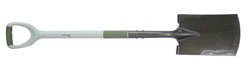 Какой из лопат легче вскапывать грядки?
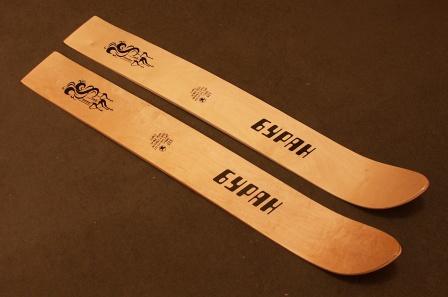 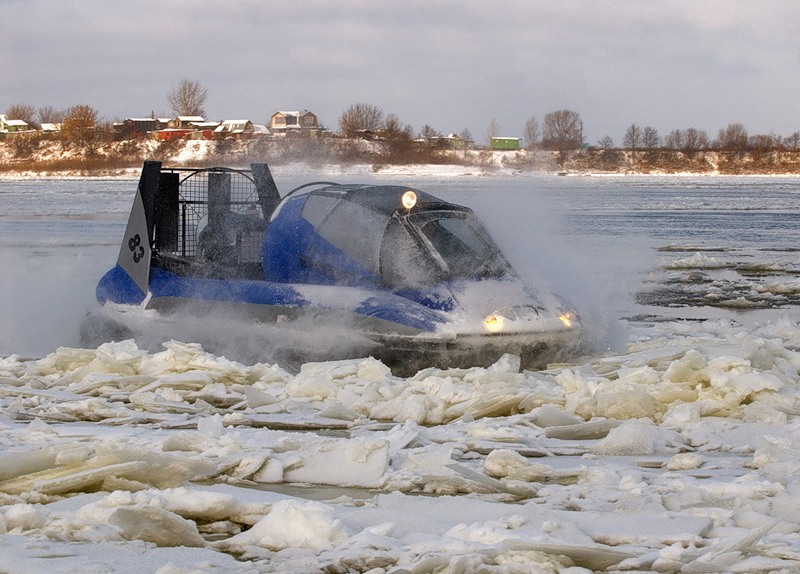 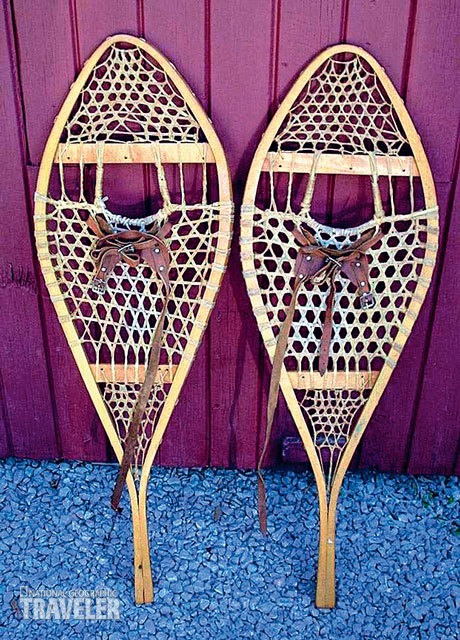 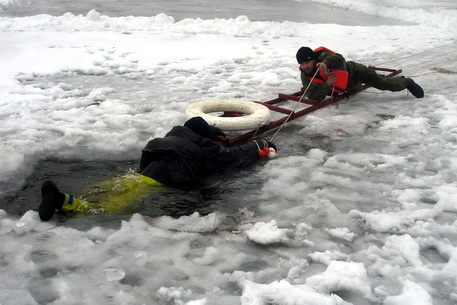 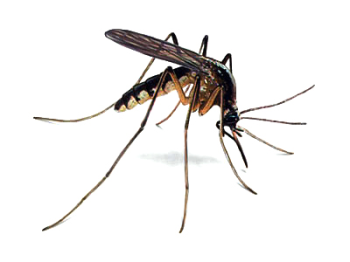 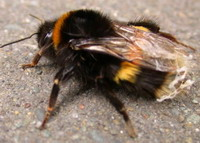 По какому признаку объединены эти объекты?
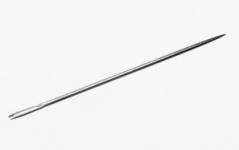 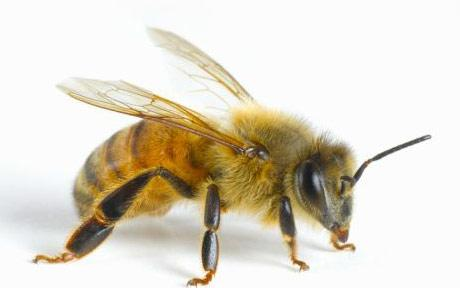 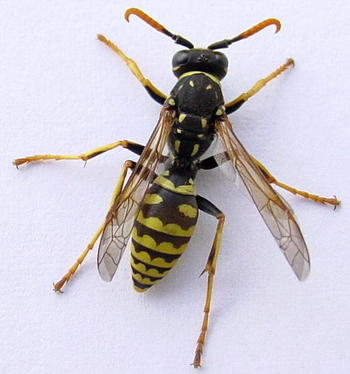 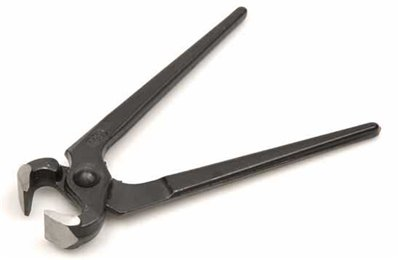 Результат действия силы зависит не только от ее модуля, направления и точки приложения, но и от площади той поверхности, перпендикулярно которой она действует.
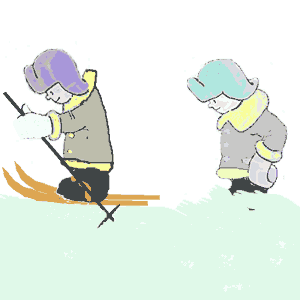 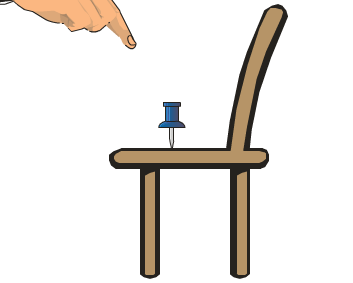 Чем больше площадь поверхности, на которую действует сила, тем меньше будет результат действующей силы.
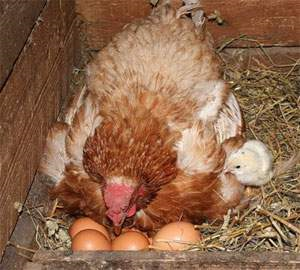 Вы никогда не задумывались над следующими вопросами?
Почему наседке не приходится опасаться сломать скорлупу яиц тяжестью своего тела? И в то же время слабый птенчик, желая выйти из природной темницы, без труда пробивает клювиком скорлупу изнутри?
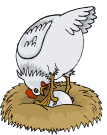 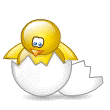 ...Для того, чтобы усовершенствовать ум, надо больше размышлять, чем заучивать.                                                                                                           Р.Декарт
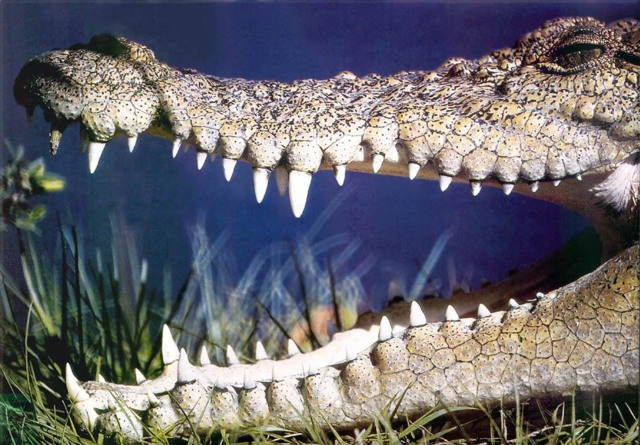 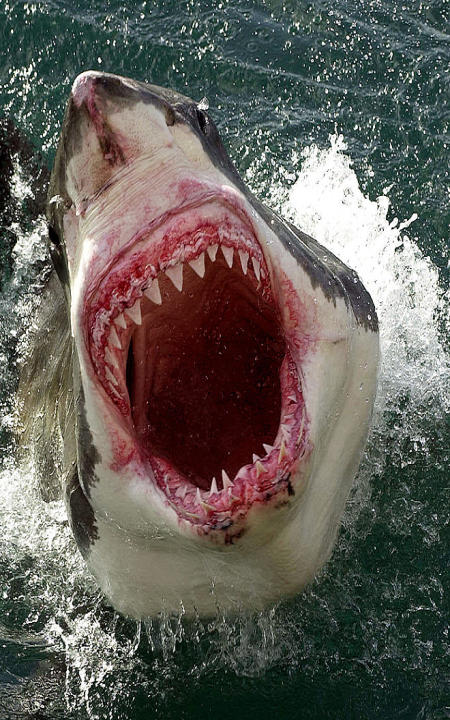 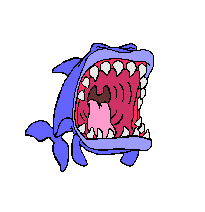 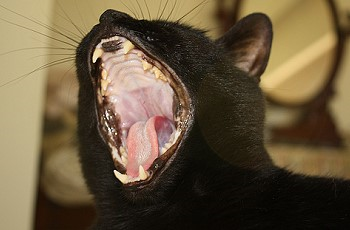 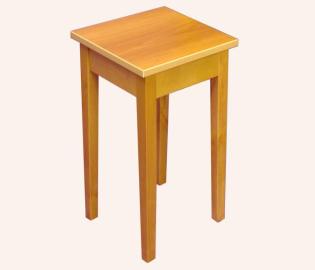 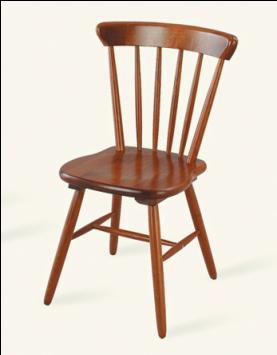 Почему на простом табурете сидеть жёстко, в то время как на стуле, тоже деревянном, нисколько не жёстко?
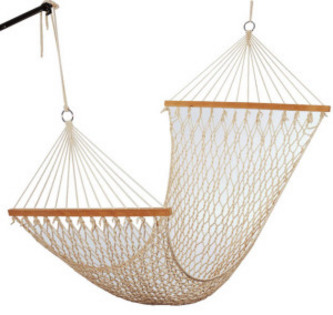 Почему мягко лежать в верёвочном гамаке, который сплетён из довольно твёрдых шнурков?
Почему буря, которая летом валит живые деревья, часто не может свалить стоящее рядом сухое дерево без листьев, если оно не подгнило?
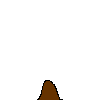 К человеку, под которым провалился лёд, подходить нельзя. Для спасения ему бросают лестницу или длинную доску. Почему таким способом можно спасти провалившегося?
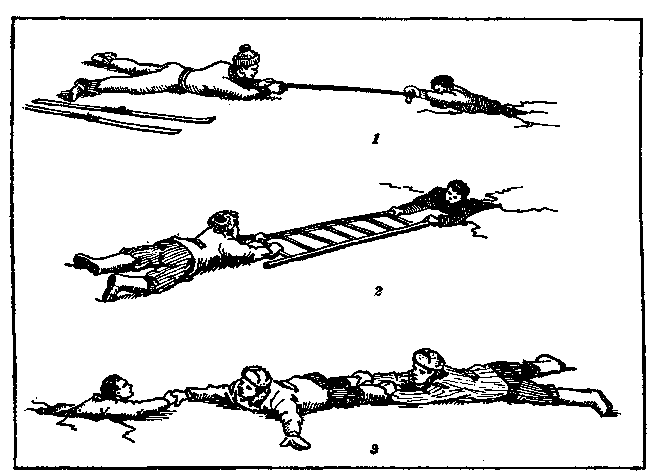 Давление.
Единицы давления.
Способы уменьшения
и увеличения давления.
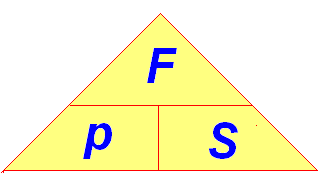 Действие силы на поверхность тела характеризуется давлением.
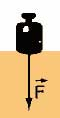 Давление - величина, равная отношению силы, действующей перпендикулярно поверхности, к площади этой поверхности.
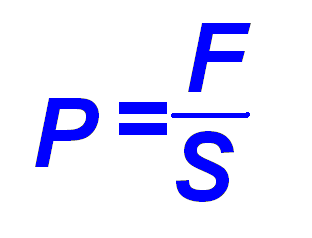 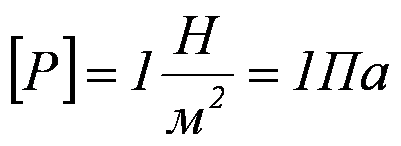 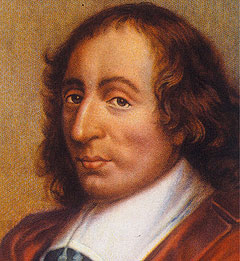 За один паскаль принимается такое давление, которое  производит сила в 1 Н, действующая на поверхность площадью 1 м2 .
Кратные единицы измерения:
1 гПа = 100 Па
1 кПа = 1 000 Па
1 МПа = 1 000 000 Па
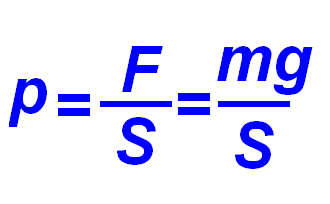 Очень часто сила давления создаётся собственной силой тяжести тела (весом тела).
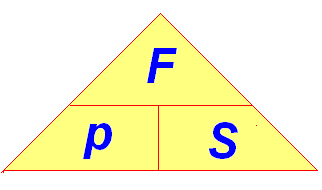 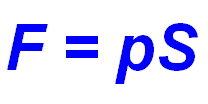 Сила давления находится как:
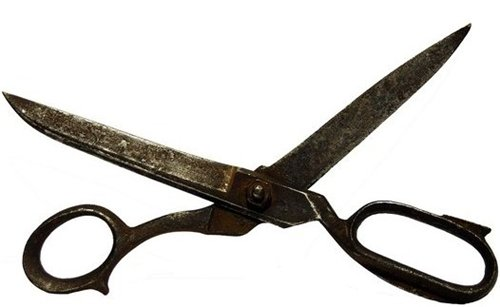 Какими ножницами портному работать лучше?
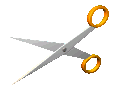 Почему ножницы нужно подавать тупыми концами вперёд?
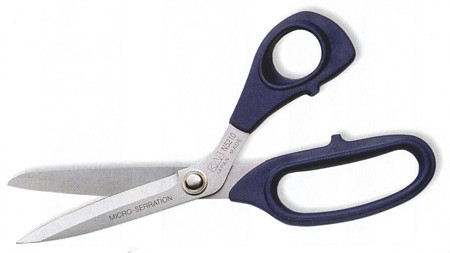 Почему каблучки туфель девушки создают большее давление на землю, чем лапы слона, хотя весит она гораздо меньше?
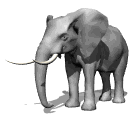 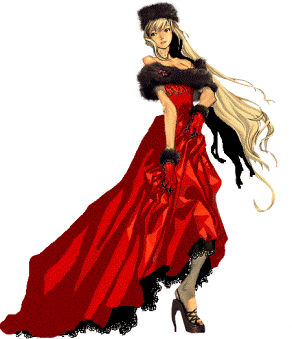 Сила увеличилась в 2 раза
Давление увеличилось в 2 раза
Площадь увеличилась в 4 раза
Давление уменьшилось в 4 раза
Давление увеличилось в 5 раз
Площадь уменьшилась в 5 раз
Давление уменьшилось в 2,7 раза
Сила уменьшилась в 2,7 раза
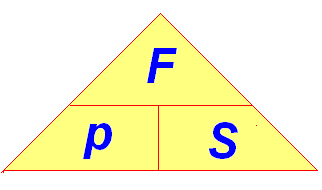 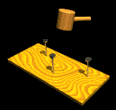 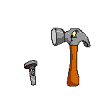 ПРЕДСТАВЬ СЕБЕ !
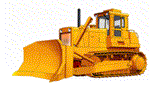 ... давление гусеничного трактора массой 6,7 тонны на почву составляет 47 000 Па.
... втыкая пальцем иглу или булавку в ткань, мы создаем давление около 100 000 000 Па.

... когда жалит оса, то она оказывает на кожу человека давление 30 000 000 000 Па.
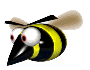 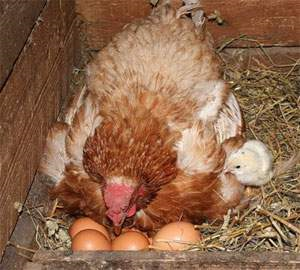 Вспомним вопросы начала урока.
Почему наседке не приходится опасаться сломать скорлупу яиц тяжестью своего тела? И в то же время слабый птенчик, желая выйти из природной темницы, без труда пробивает клювиком скорлупу изнутри?
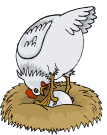 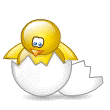 ПРОЧНА ЛИ ЯИЧНАЯ СКОРЛУПА ?
Если вылить содержимое яйца, а для опыта оставить скорлупу, то можно попробовать проткнуть ее иголкой изнутри и снаружи. Изнутри - легче, снаружи - тяжелее. Результат при одинаковых усилиях будет зависеть от формы скорлупы: выпуклая или вогнутая.
Поэтому маленький цыплёнок легко разбивает скорлупу изнутри, а снаружи он защищён более надежно. Свойство выпуклых форм лучше выдерживать нагрузку позволяет архитекторам проектировать куполообразные крыши, мосты, потолки, т.к. они прочнее плоских!
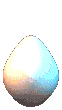 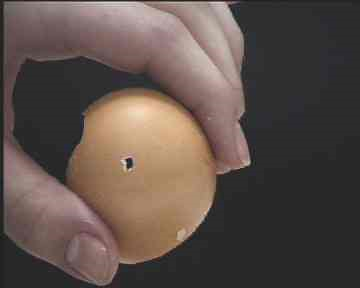 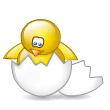 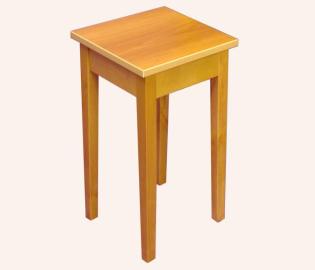 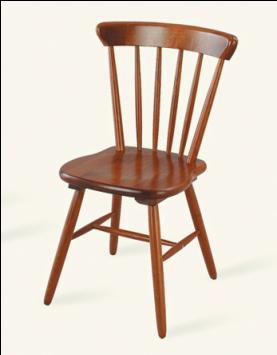 Сиденье простого табурета плоско; наше тело соприкасается с ним лишь по небольшой поверхности, на которой и сосредоточивается вся тяжесть туловища. У стула же сиденье вогнутое; оно соприкасается с телом по большей поверхности; по этой поверхности и распределяется вес туловища: на единицу поверхности приходится меньший груз, меньшее давление.
Почему на простом табурете сидеть жёстко, в то время как на стуле, тоже деревянном, нисколько не жёстко?
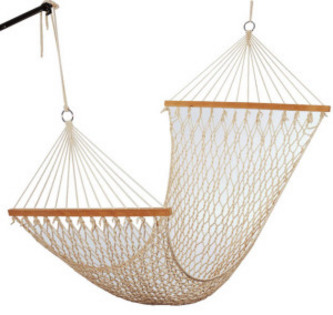 Все дело здесь в более равномерном распределении давления.  Давление распределяется здесь по нижней поверхности тела довольно равномерно, так что на каждый квадратный сантиметр приходится всего несколько граммов...
Почему мягко лежать в верёвочном гамаке, который сплетён из довольно твёрдых шнурков?
Почему буря, которая летом валит живые деревья, часто не может свалить стоящее рядом сухое дерево без листьев, если оно не подгнило?
У живого дерева есть листва, следовательно, дерево имеет достаточно большую общую поверхность. Сила ветра, действующая на дерево, большая. Сухое дерево не имеет листьев - площадь поверхности его мала, следовательно, и давление со стороны ветра - мало.
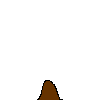 К человеку, под которым провалился лёд, подходить нельзя. Для спасения ему бросают лестницу или длинную доску. Почему таким способом можно спасти провалившегося?
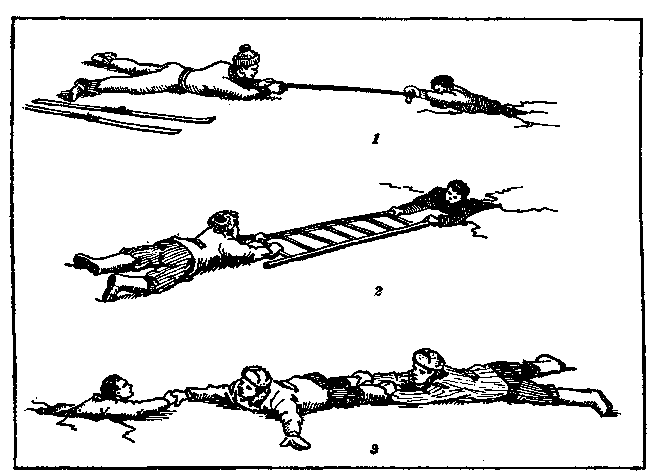 При опоре человека на доску или лестницу его тяжесть распределяется на большую площадь и давление на кромку льда уменьшается.
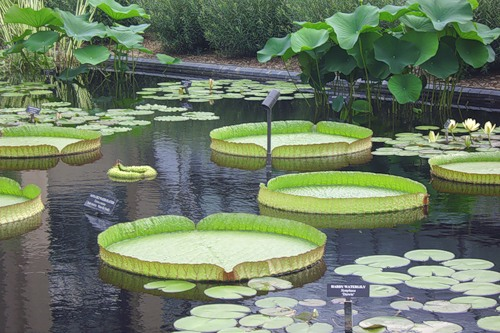 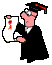 Лист растения Виктория круциана.
Знания о способах изменения давления очень широко используются и в природе, и в деятельности человека.
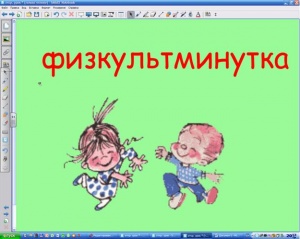 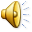 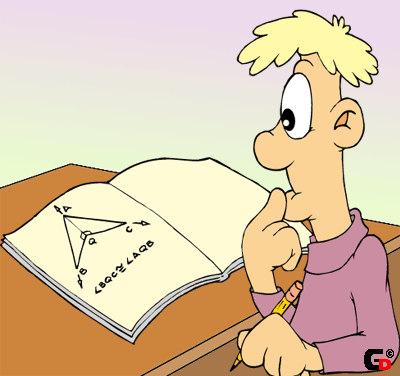 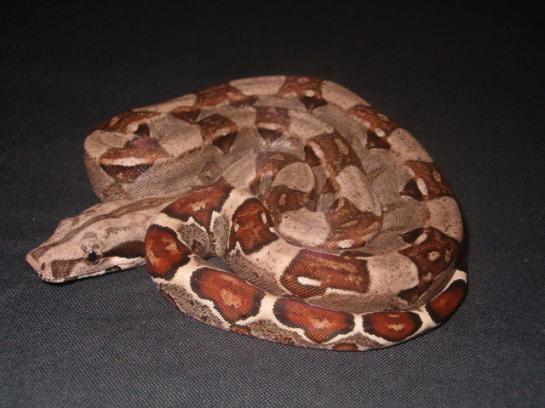 Удав не ядовит, но не менее опасен, чем ядовитые змеи. Почему?
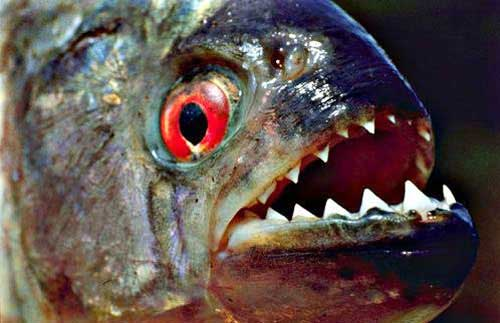 Пиранья, рыбка-невеличка, длиной всего 25 – 30 см держит в страхе всё живое в водах Амазонки. Как вы думаете почему?
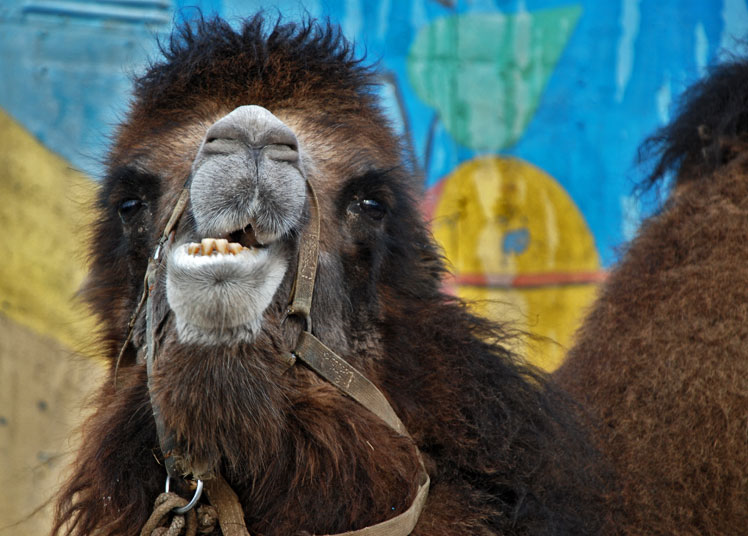 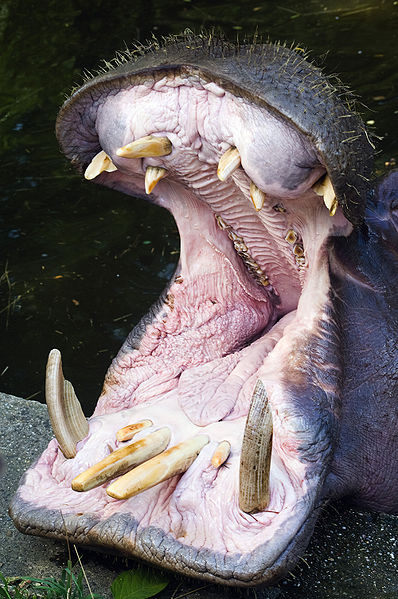 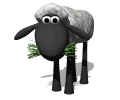 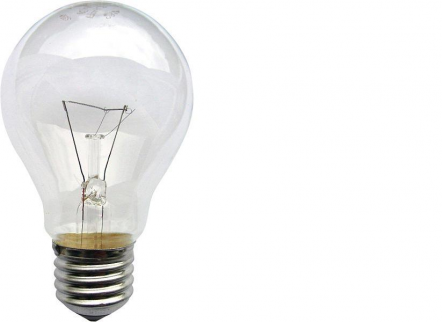 МОЖНО ЛИ СТОЯТЬ НА ЛАМПОЧКАХ ?
Если взять 4 маленьких стеклянных банки из-под майонеза, поставить их на пол, в каждую банку вставить обычную электрическую лампу накаливания цоколем вниз, сверху положить фанерку в виде квадрата так, чтобы банки располагались в углах фанерки (как ножки у стола) и осторожно встать на середину фанерки, то лампочки не лопнут! Такая конструкция выдерживает даже взрослого человека. Аналогичный опыт можно провести и с одной лампочкой, поставленной посредине!Меры предосторожности: зашлифовать края банок, убрав все неровности, подошва обуви тоже должна максимально соприкасаться с фанерой (долой рифленую подошву), поверхность лампочек протереть, удалив возможные песчинки, и , конечно, подстелить что-нибудь , чтобы "в случае неудачи было мягче падать" и удобнее собирать осколки.
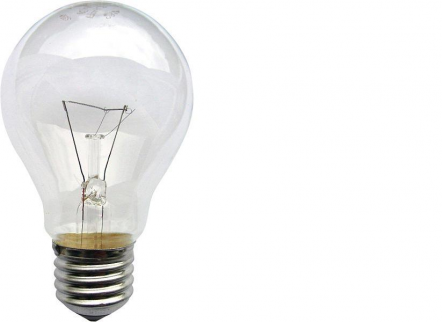 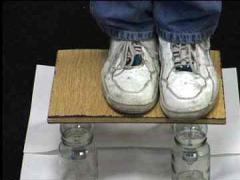 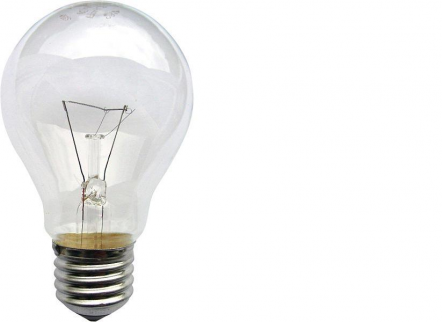 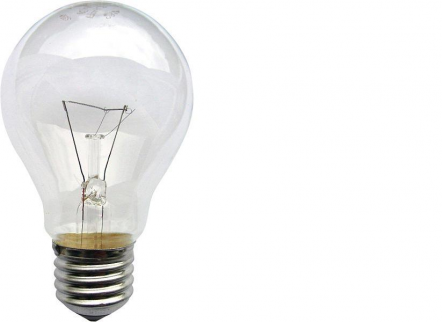 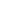 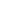 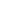 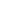 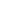 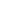 Что произойдет, если шарики в шариковых ручках будут делать меньшего размера? Почему?
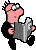 Может ли быть человеку на каменном ложе так же комфортно, как и на пуховой перине?
На твердых камнях возлегаетИ твердость оных презираетДля крепости великих сил,Считая их за мягкий ил.../М.В.Ломоносов/
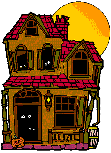 Вспомни " Принцессу на горошине", почему она испытывала неудобство, лежа на перине, под которой были положены горошины?
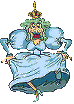 Почему при постройке дома все его стены выводят одновременно почти до одинаковой высоты?
Давление
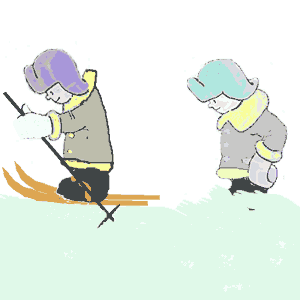 Результат действия силы зависит не только от её модуля , но и от площади поверхности , перпендикулярно которой она действует.
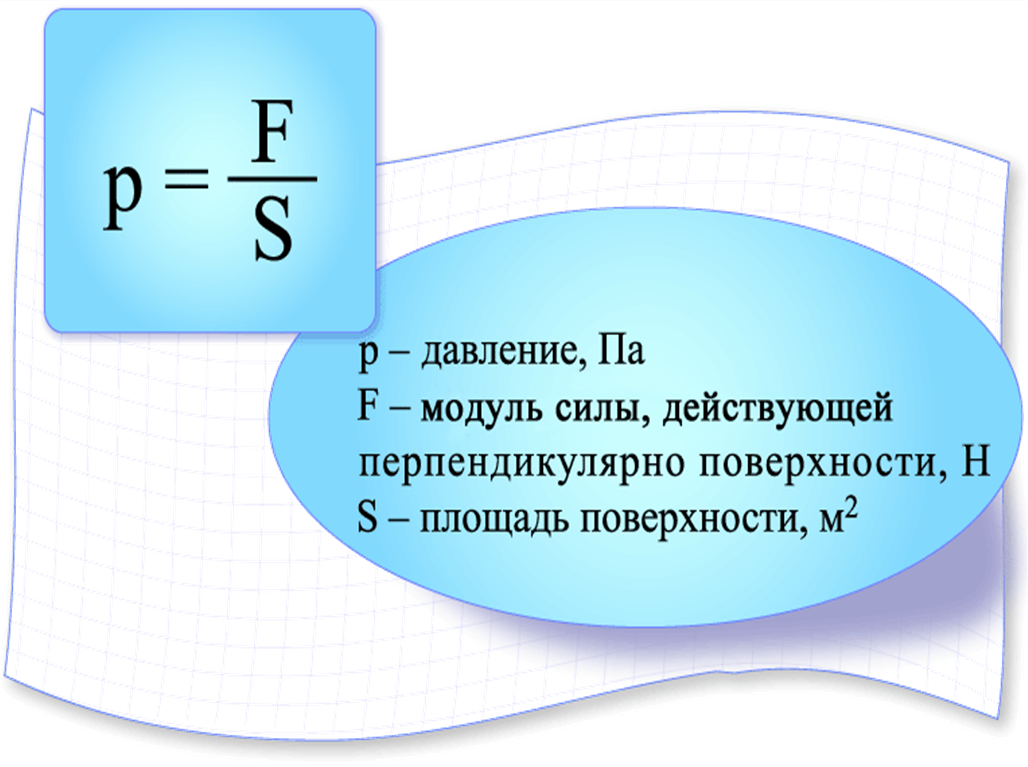 Чем больше площадь опоры, тем меньше давление  производимое силой.
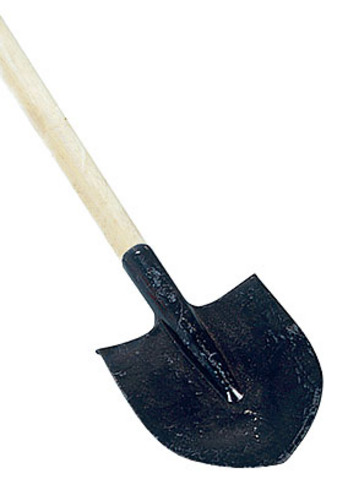 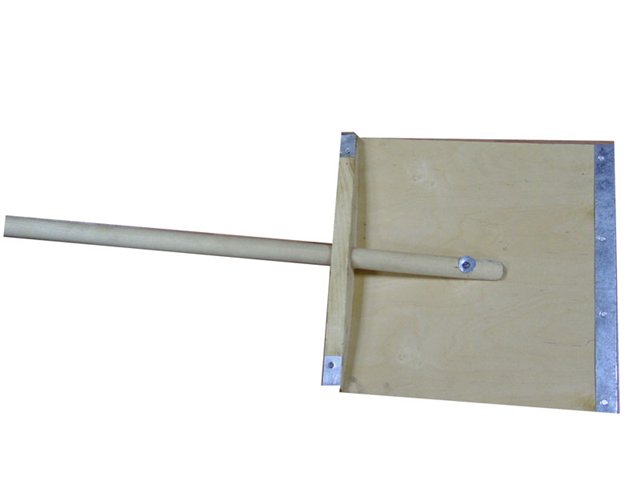 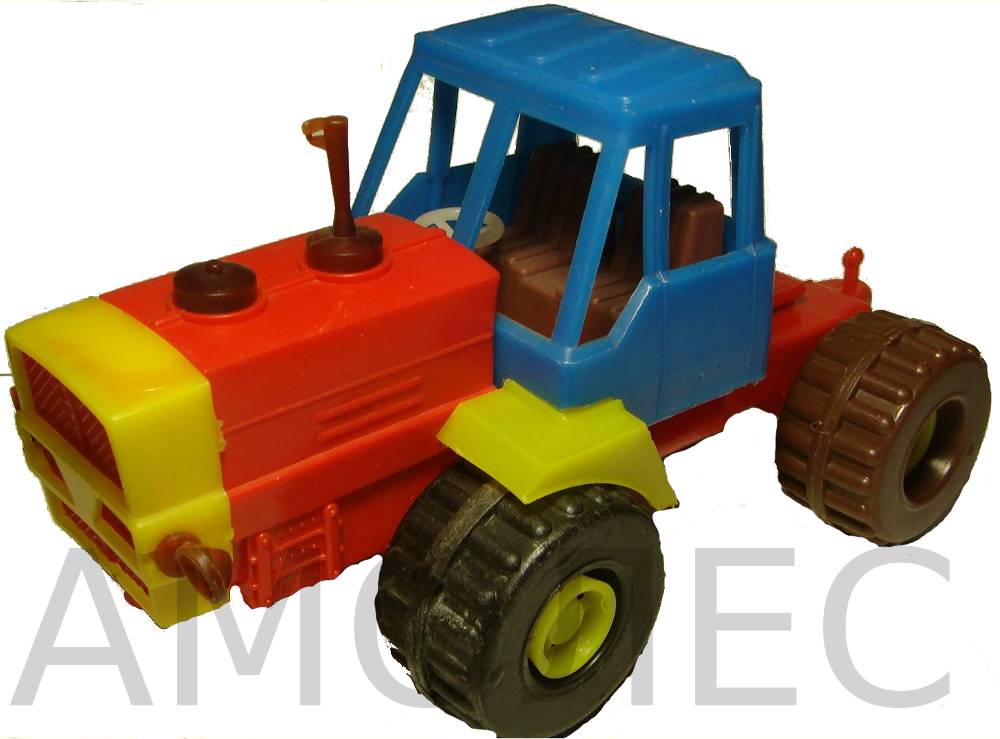 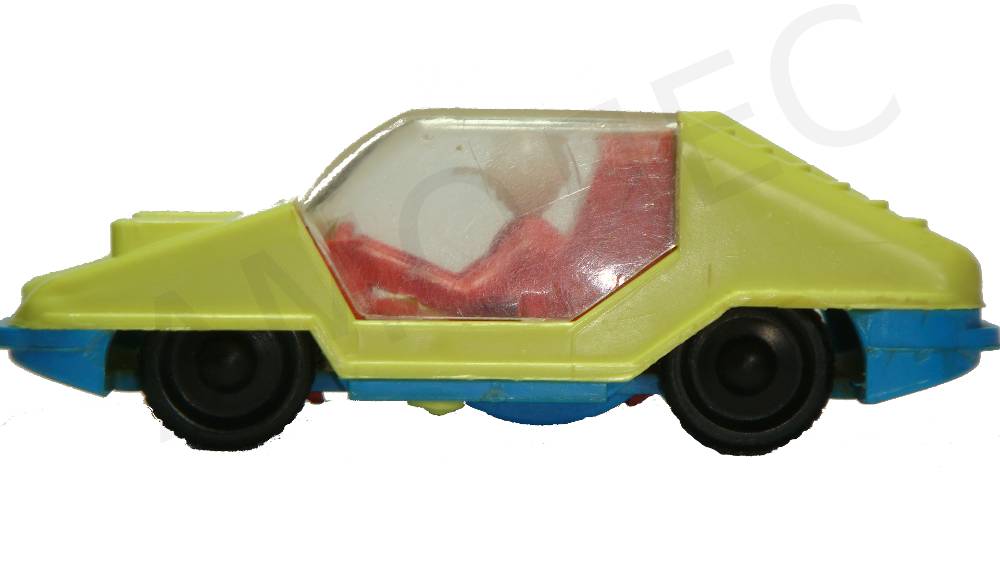 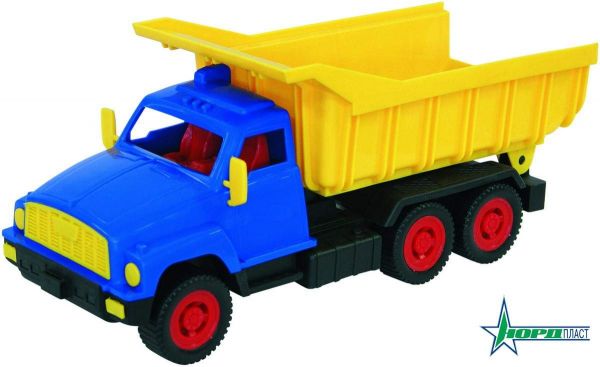 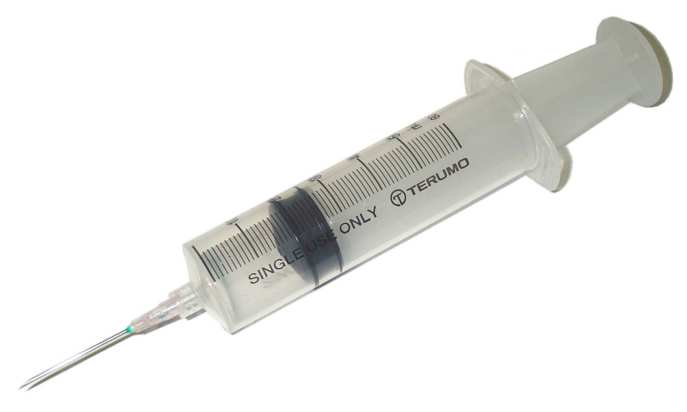 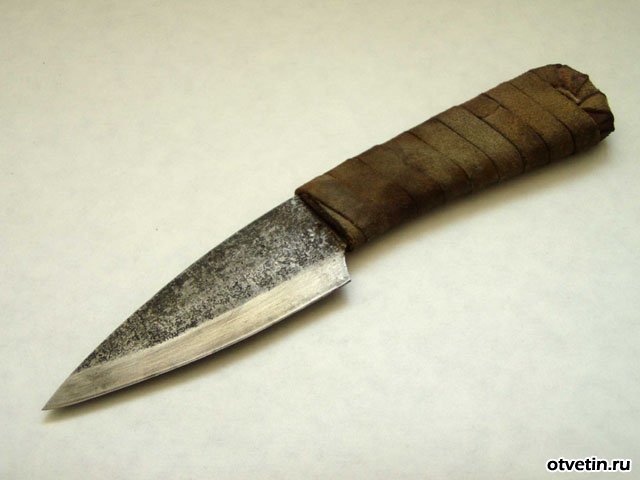 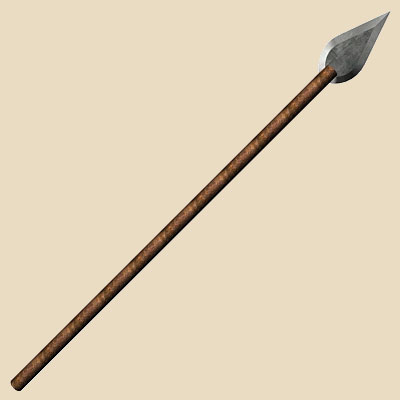 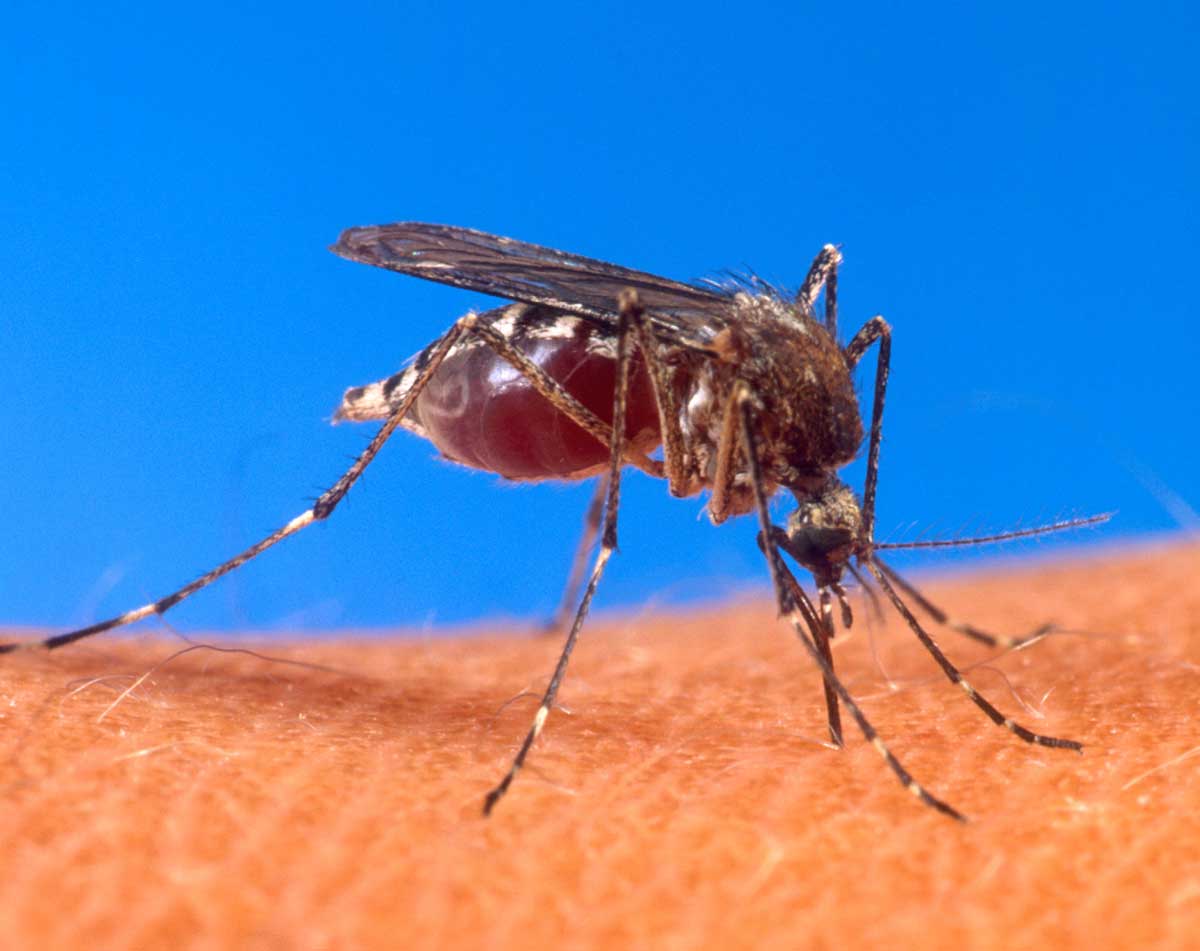 Рефлексия:
Тест: «Давление твердых тел».
Вариант 1
Вариант 2
А
 А
 Г
 Б
 В
 А
Б
 Г
 В
 В
 А
 Б
Дано :
Решение:
m = ……
S = ……..
Найти:
p = ?
К теме №8     гр3(F)356,358,344+,347,349
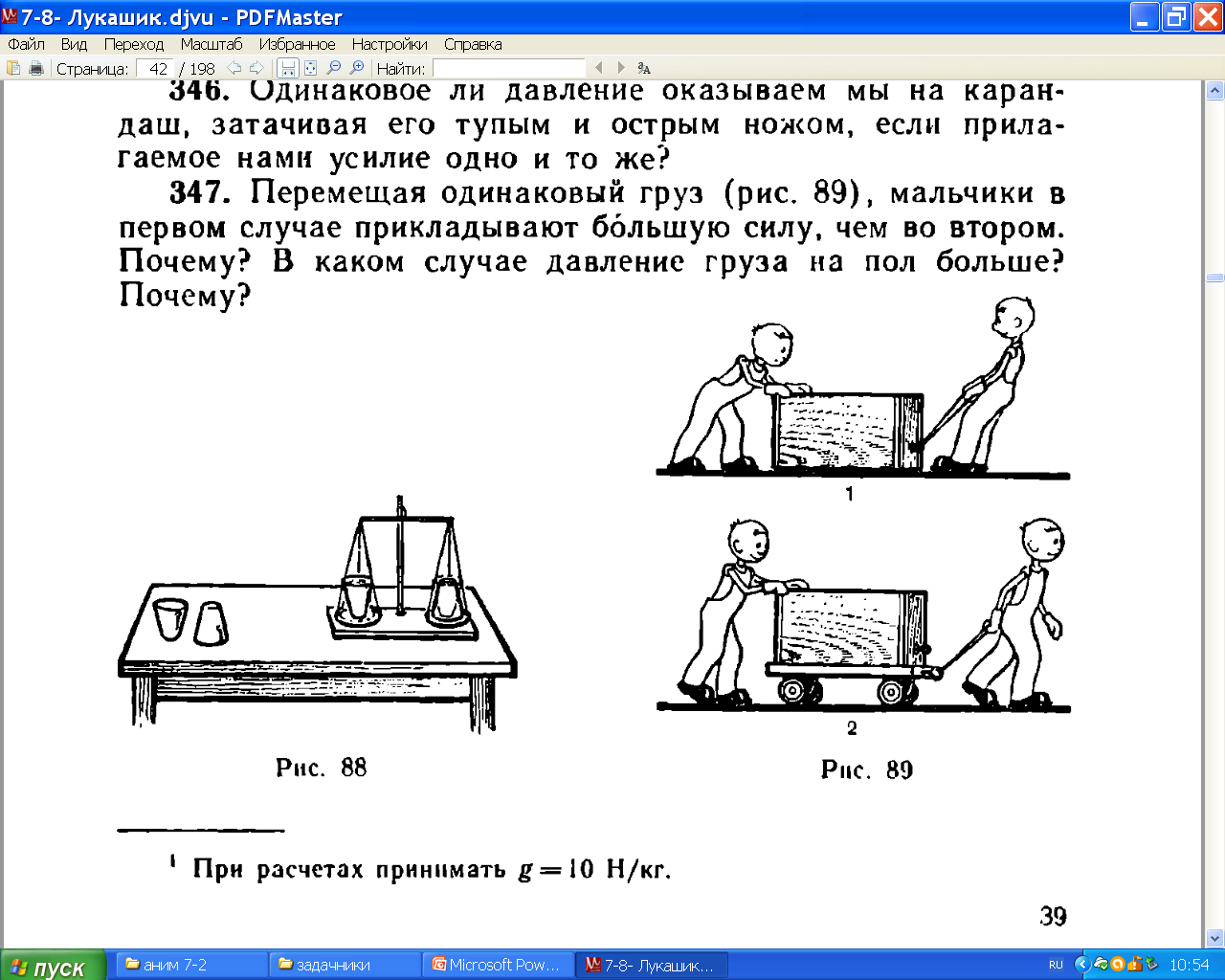 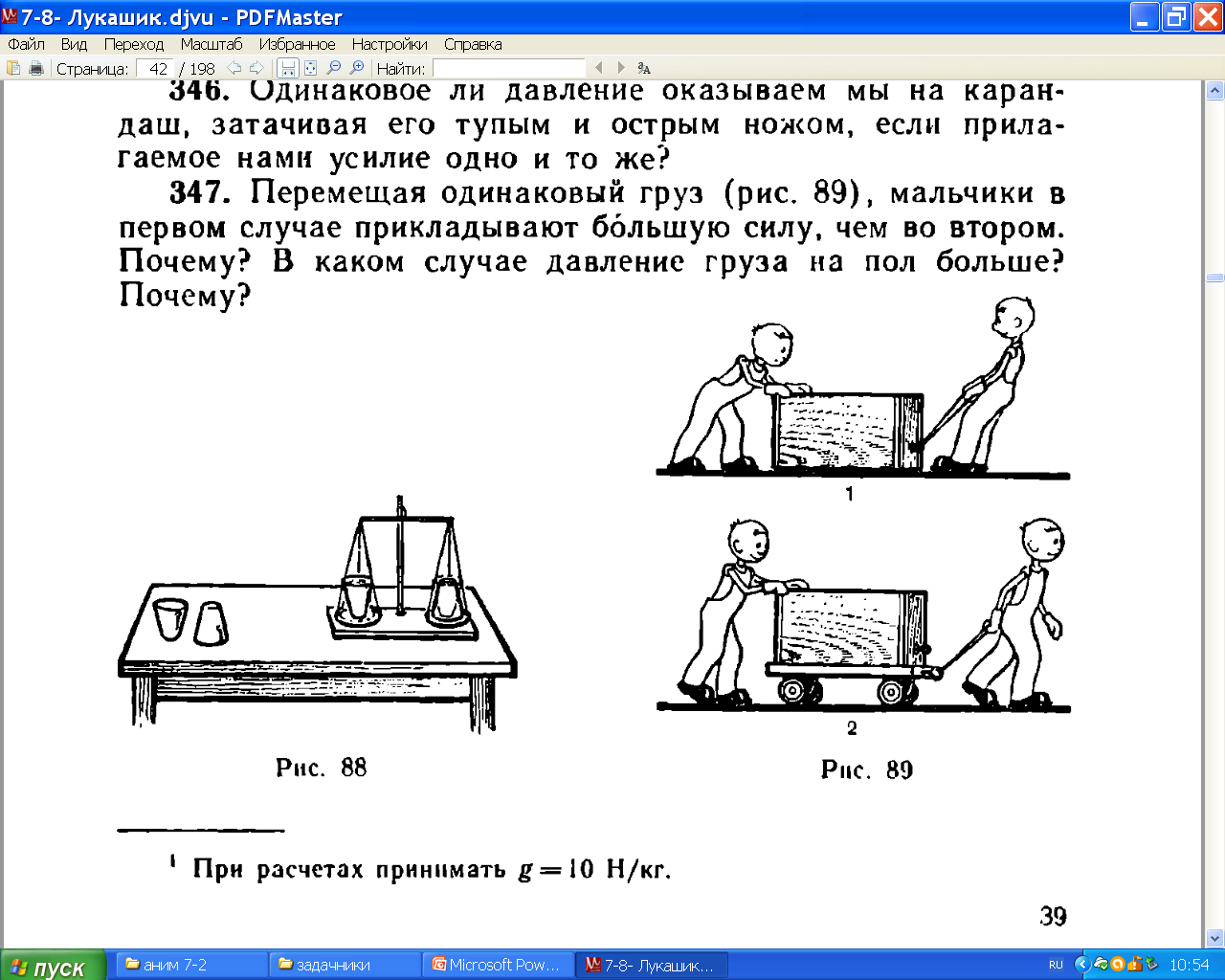 F
p=
N
N
S
Fверёвки
Fверёвки
Fтр
Fтр
Mg
Mg
РЗ к теме №9
РЗ к теме №9
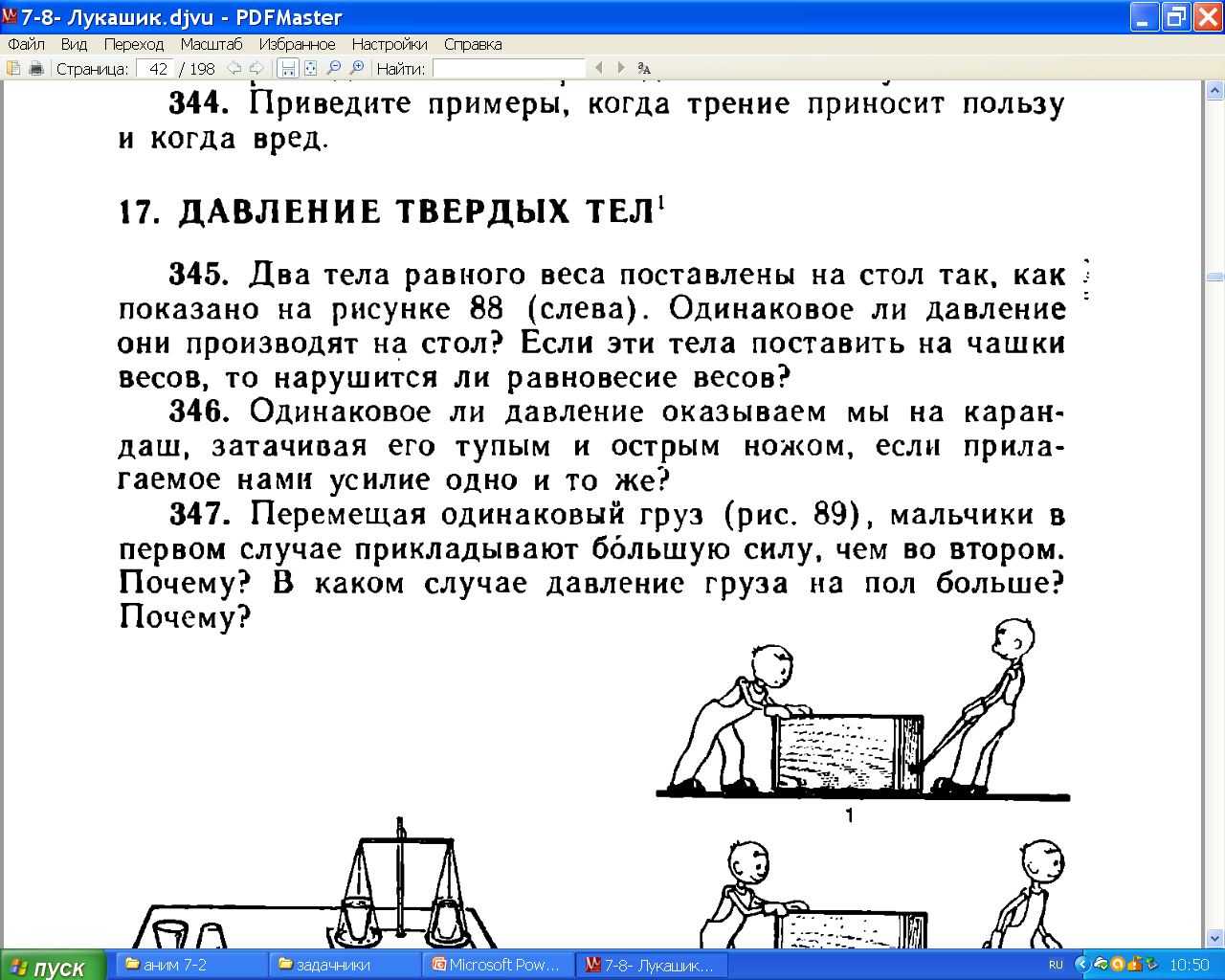 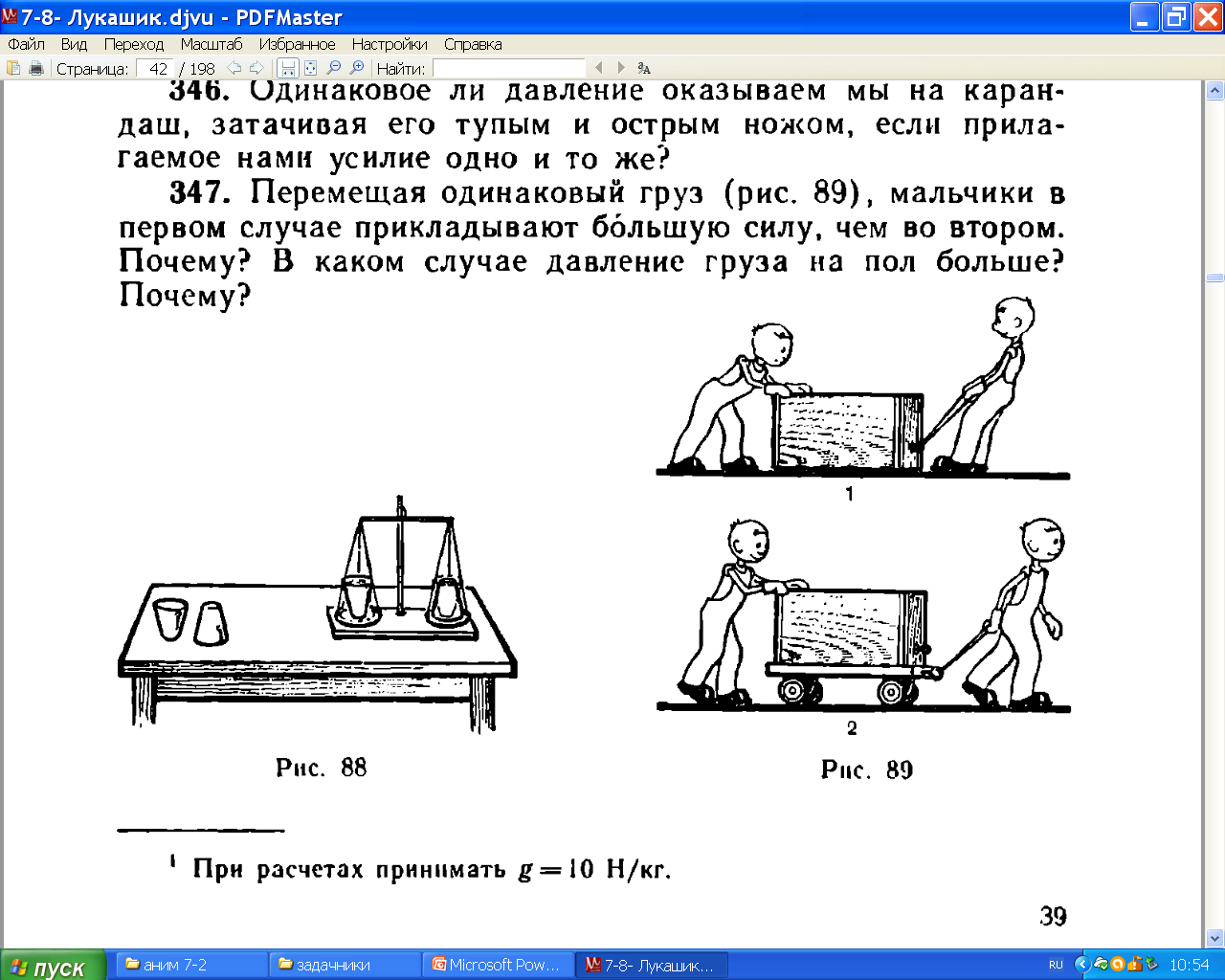 F
p=
N
N
N
N
S
Mg
Mg
Mg
Mg
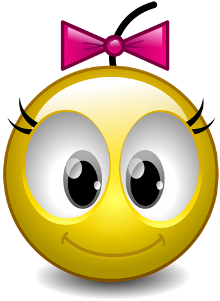 Домашнее задание.
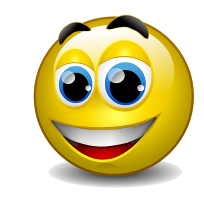 Гр3 
342- 339- 336- 287 286 
 Fтр,упр
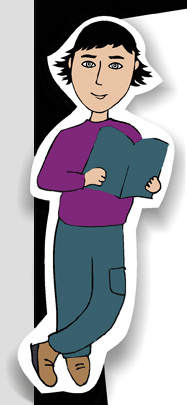 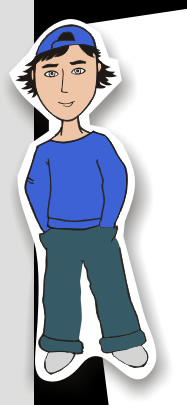 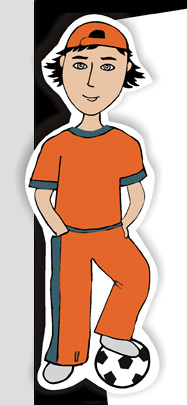 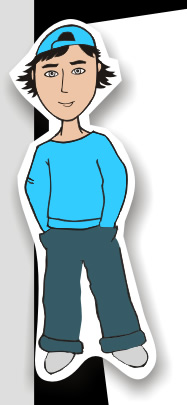 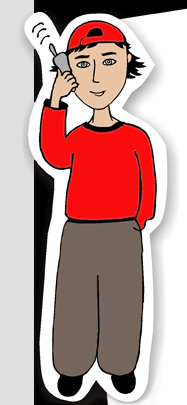 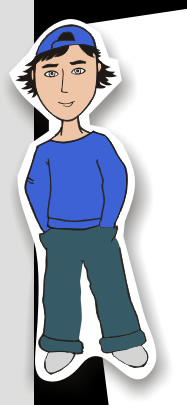 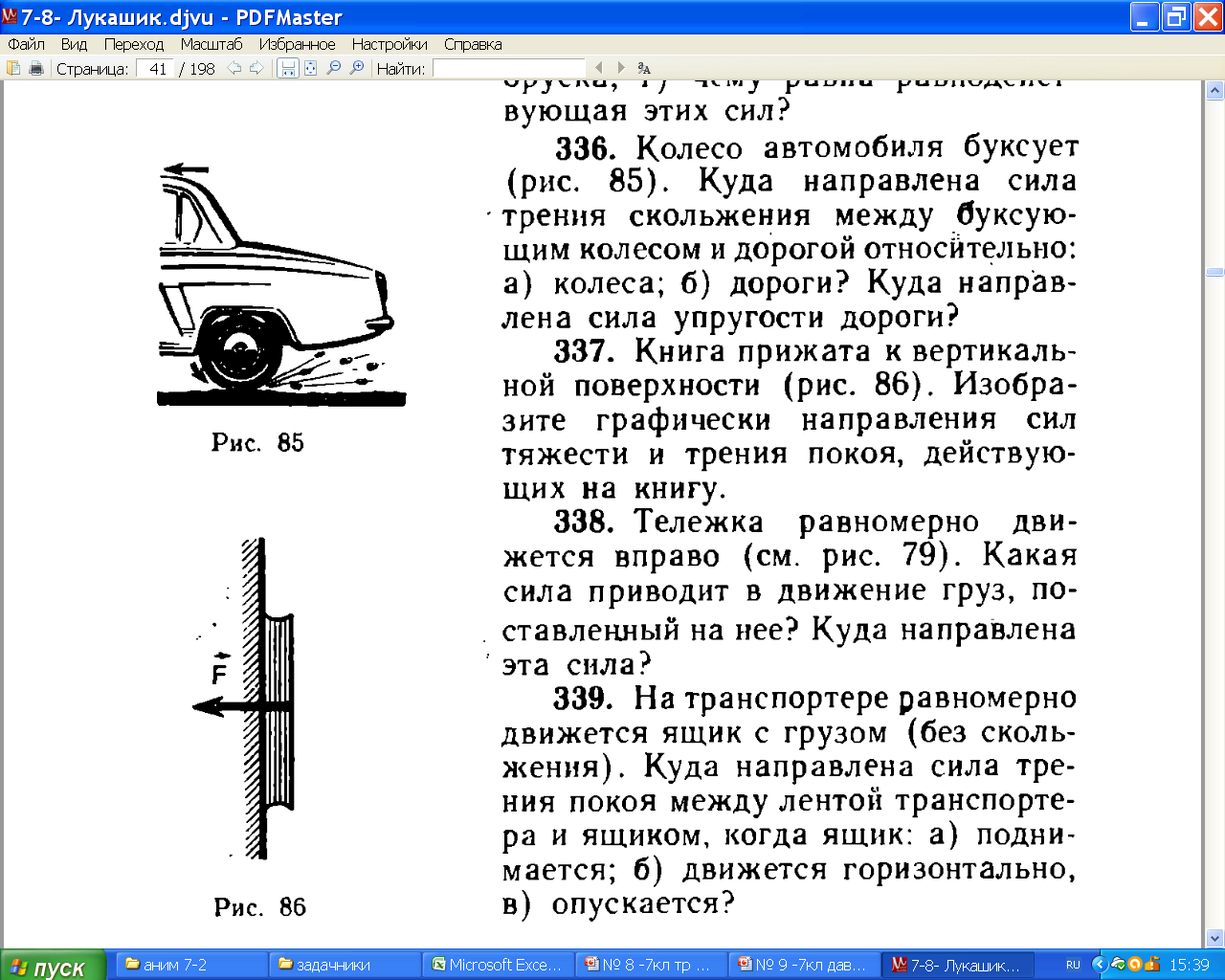 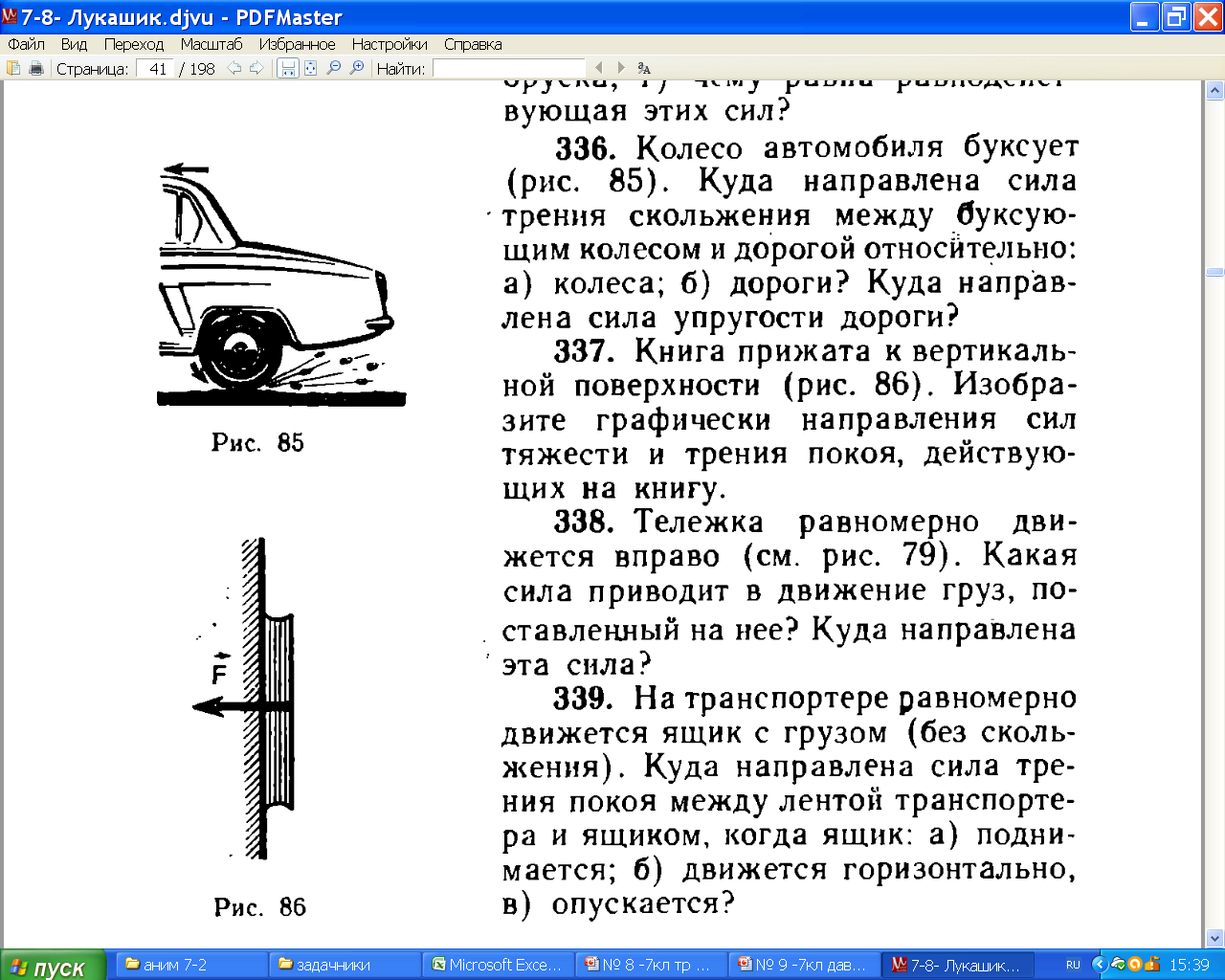 Fтр.п  п N
Fтр
FМОТОРА - Из-за взаимодействия молекул колеса и дороги, с какой силой колесо толкнёт дорогу, с такой же силой и дорога толкнёт колесо с машиной, т.е. это    FТР.ПОКОЯ - сила трения покоя.
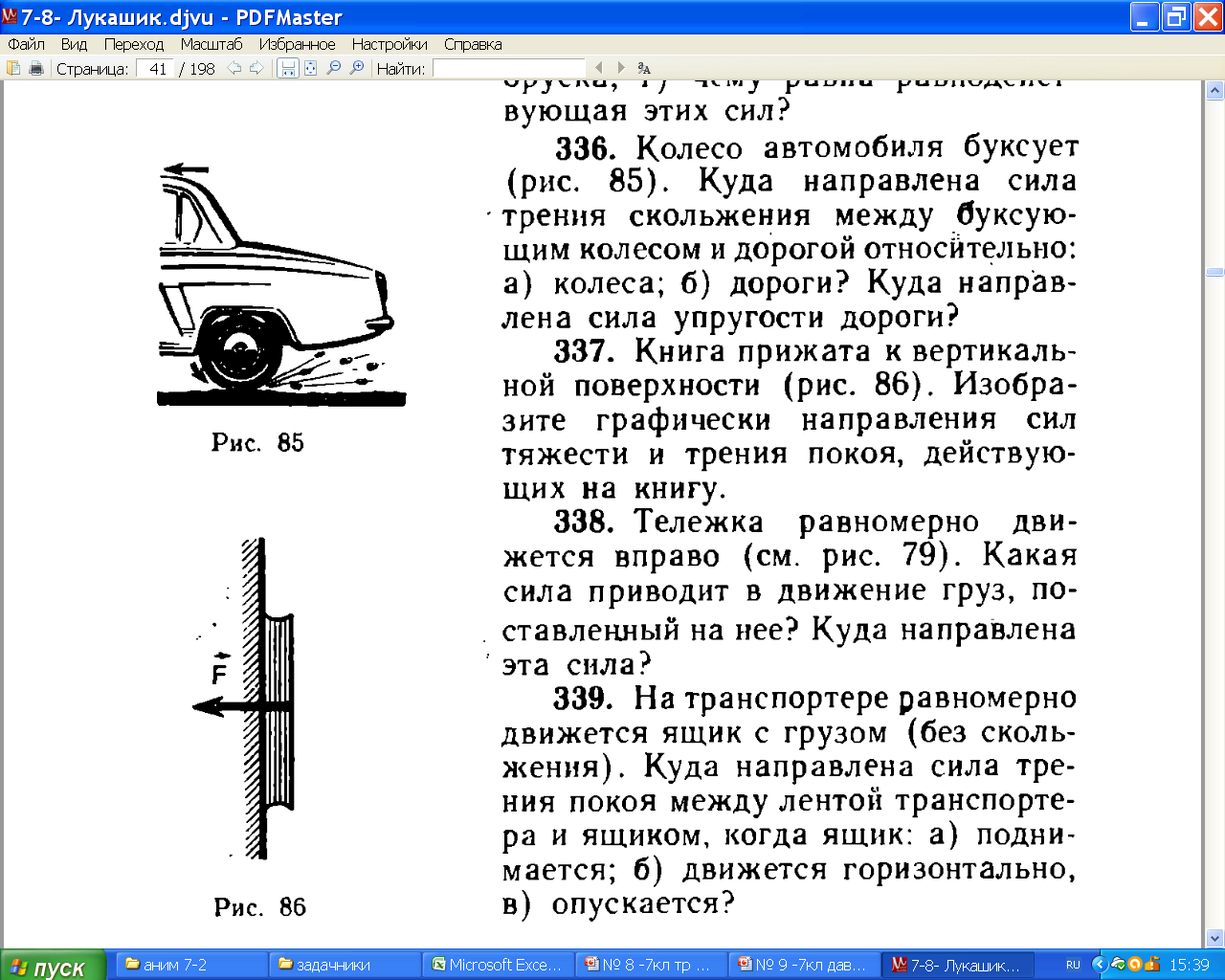 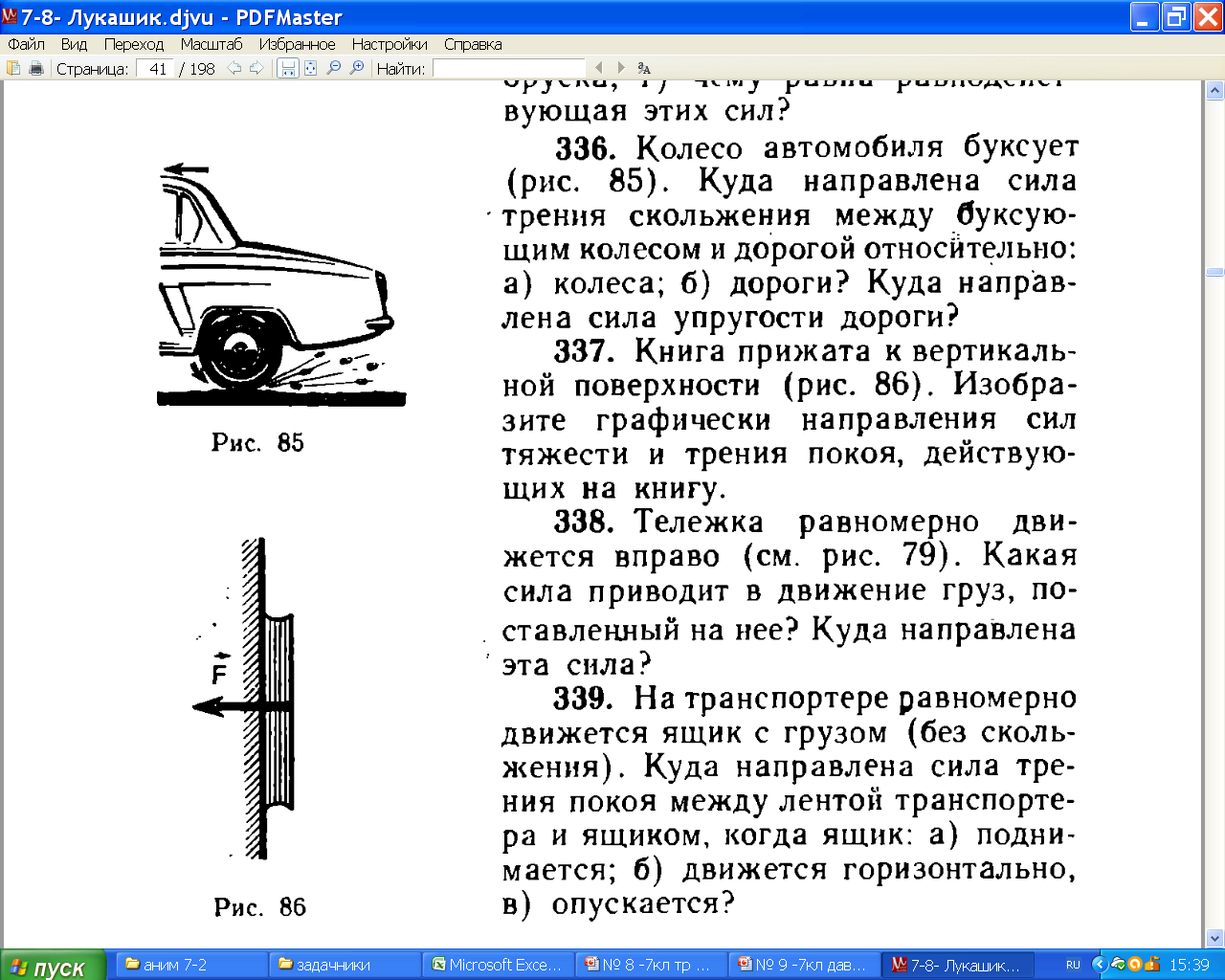 Fтр.п  п N
Книга покоится, т.к. сумма сил, действующих на него равна нулю!!!
N
Пусть масса книги 300гр, значит сила тяжести Mg =0,3кг· 9,8Н/кг=3Н
Fтр
Mg = Fтр
=3Н
Mg
Пусть  коэффициент трения п=0,5 ,  тогда   3Н=0,5·N
Т.е.   N=1,5Н
Значит   N = F=1,5Н
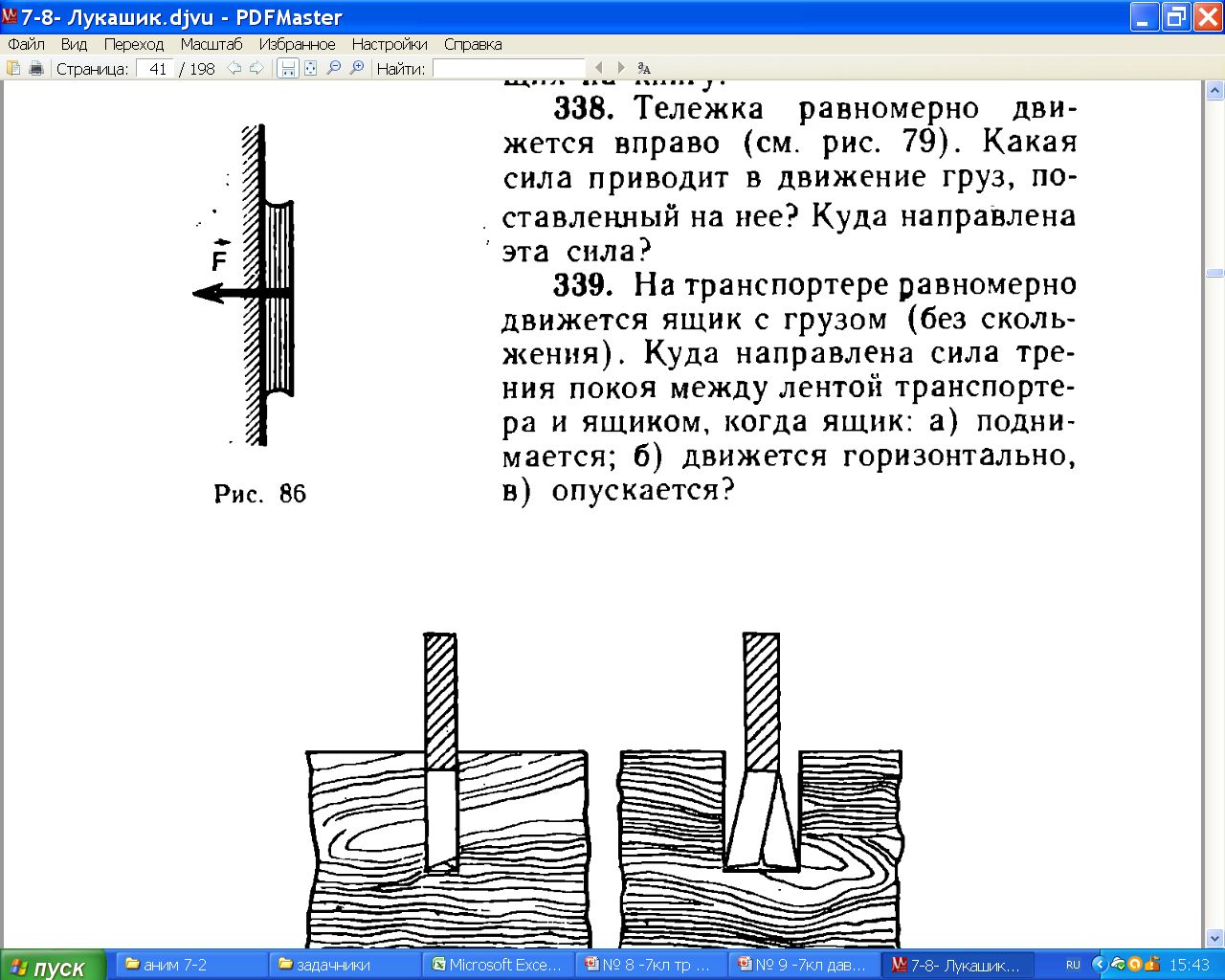 Ящик двигается равномерно, т.к. сумма сил, действующих на него равна нулю!!!
Fтр.п  п N
N
N
N
Fтр. покоя
Fтр. покоя
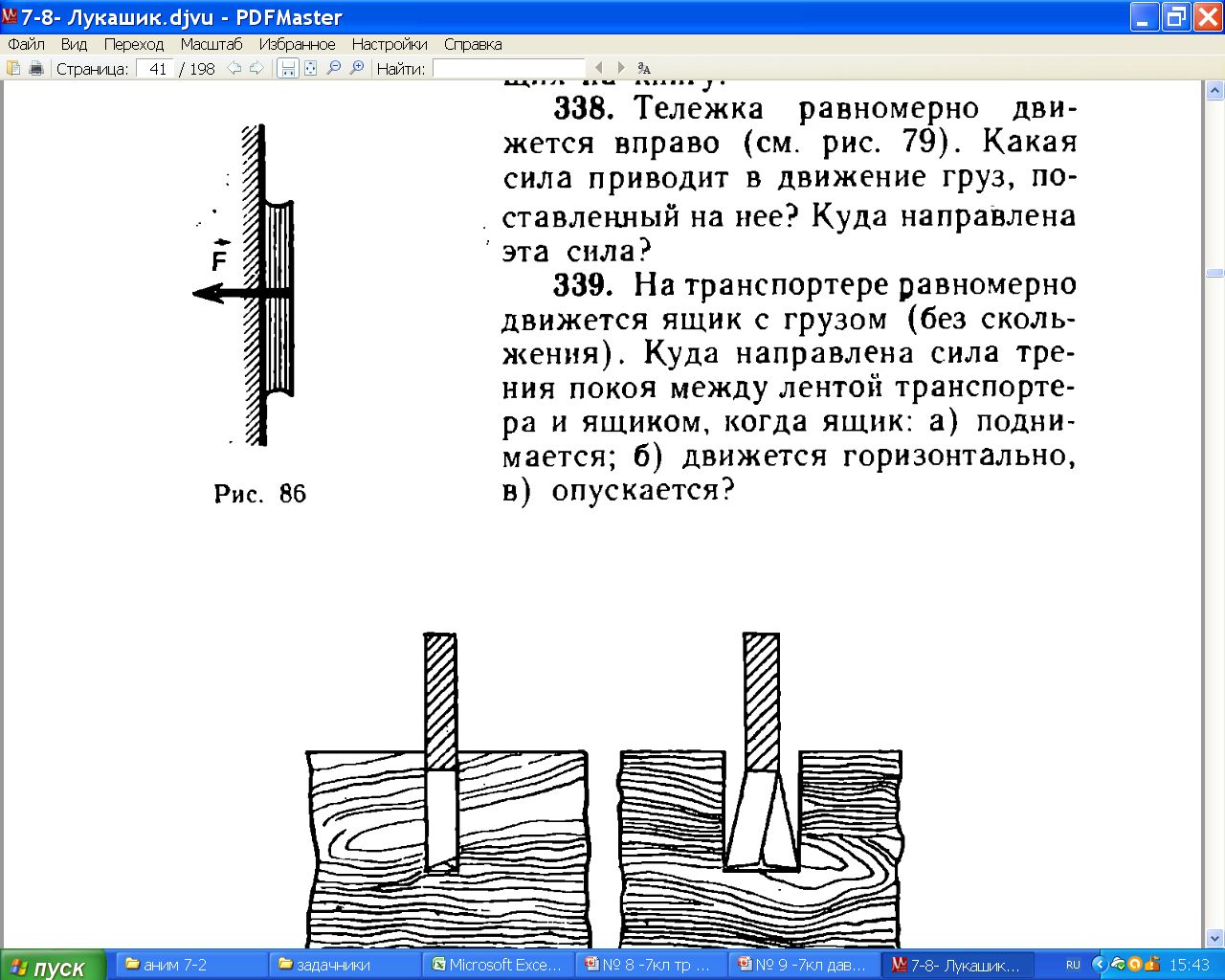 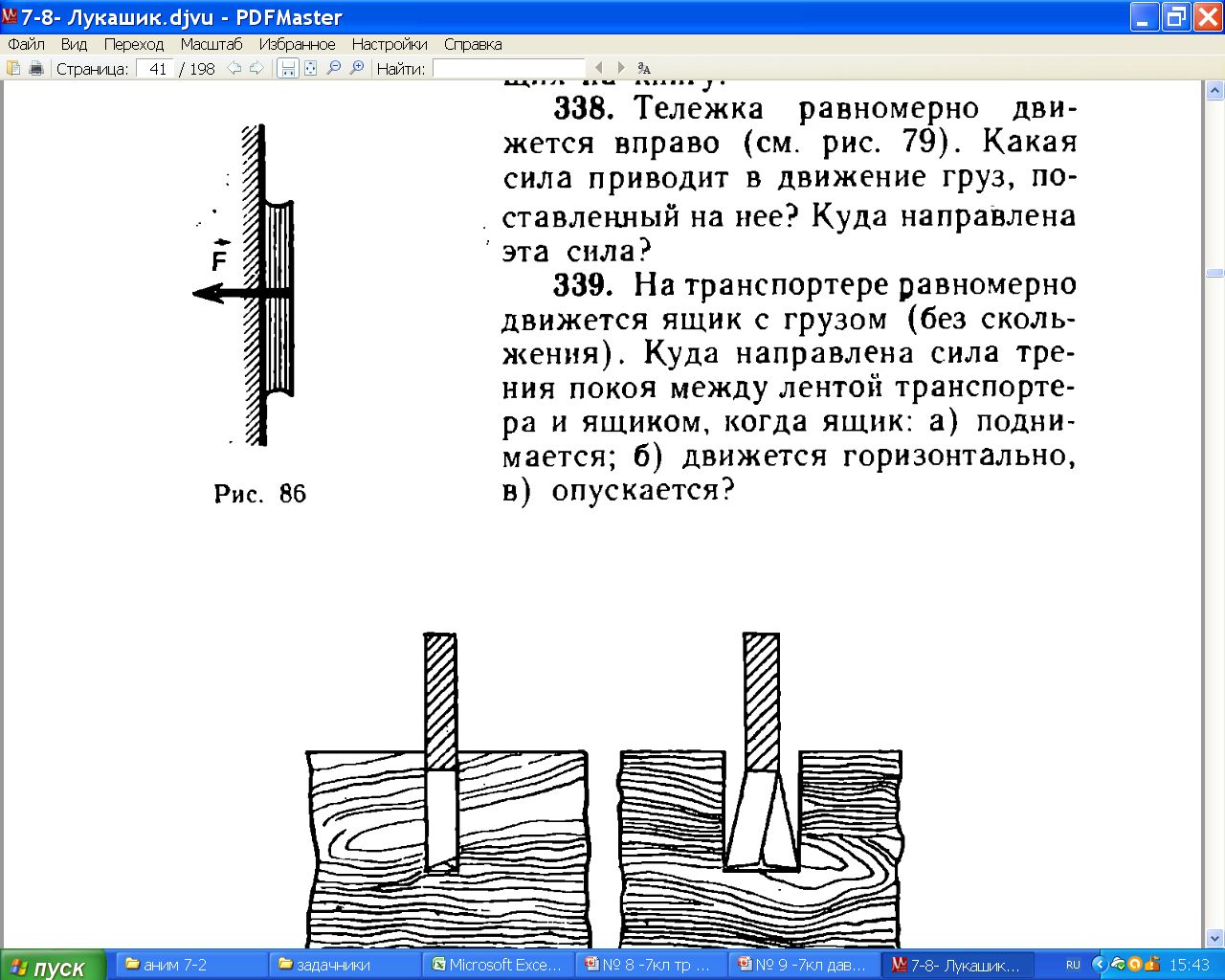 Mg
Mg
Mg
Сила трения компенсирует скатывающую составляющую силы тяжести!!!
Fтр =Mgx
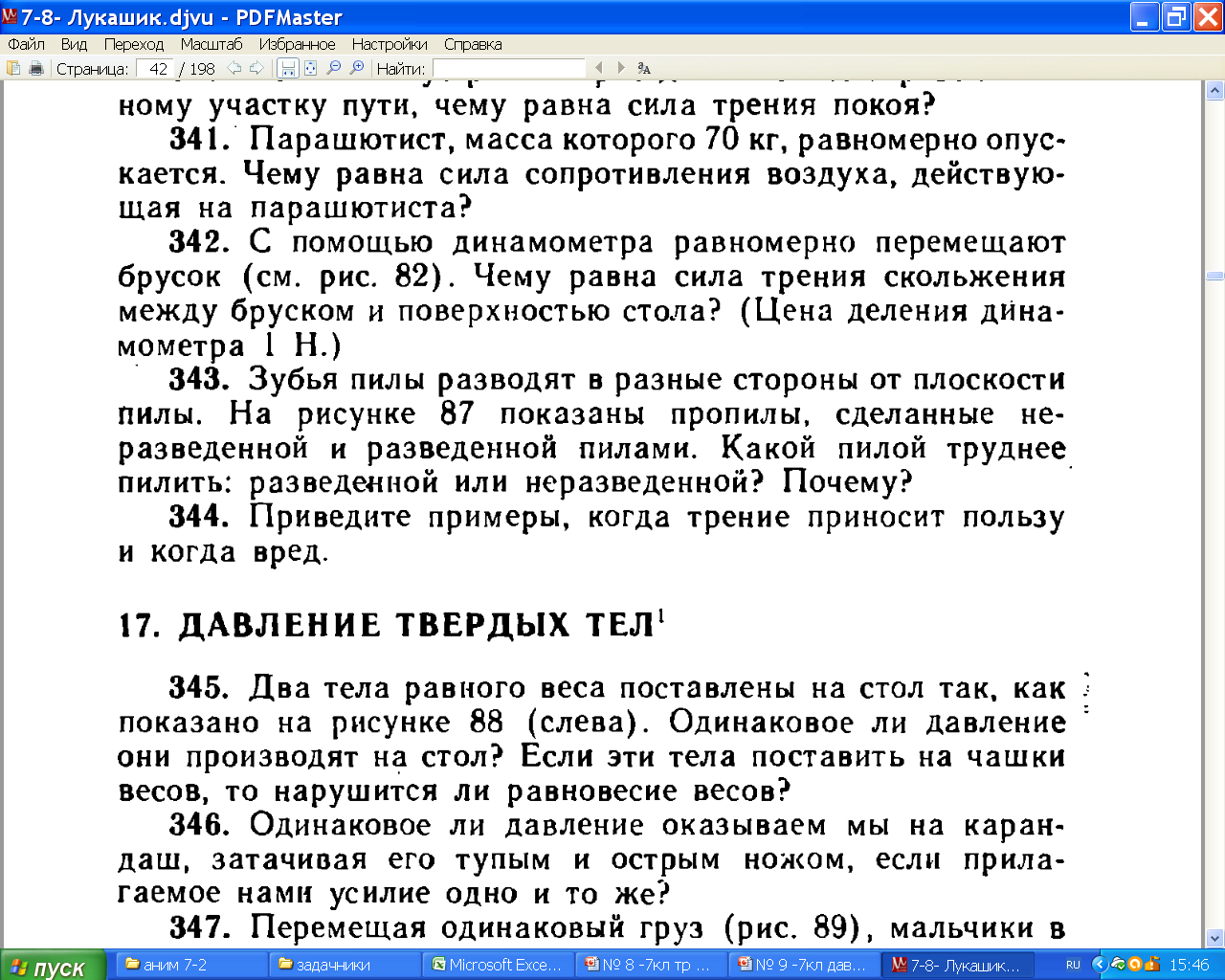 m =70кг
Р=Mg=686Н 
Fтр -?
Fтр
Парашютист двигается равномерно, т.к. сумма сил, действующих на него равна нулю!!!
Fтр -Mg = 0
Mg
Fтр =Mg = 686Н
Ответ:  Парашютист двигается равномерно, т.к. сила трения компенсирует силу тяжести и равна почти 700Н.
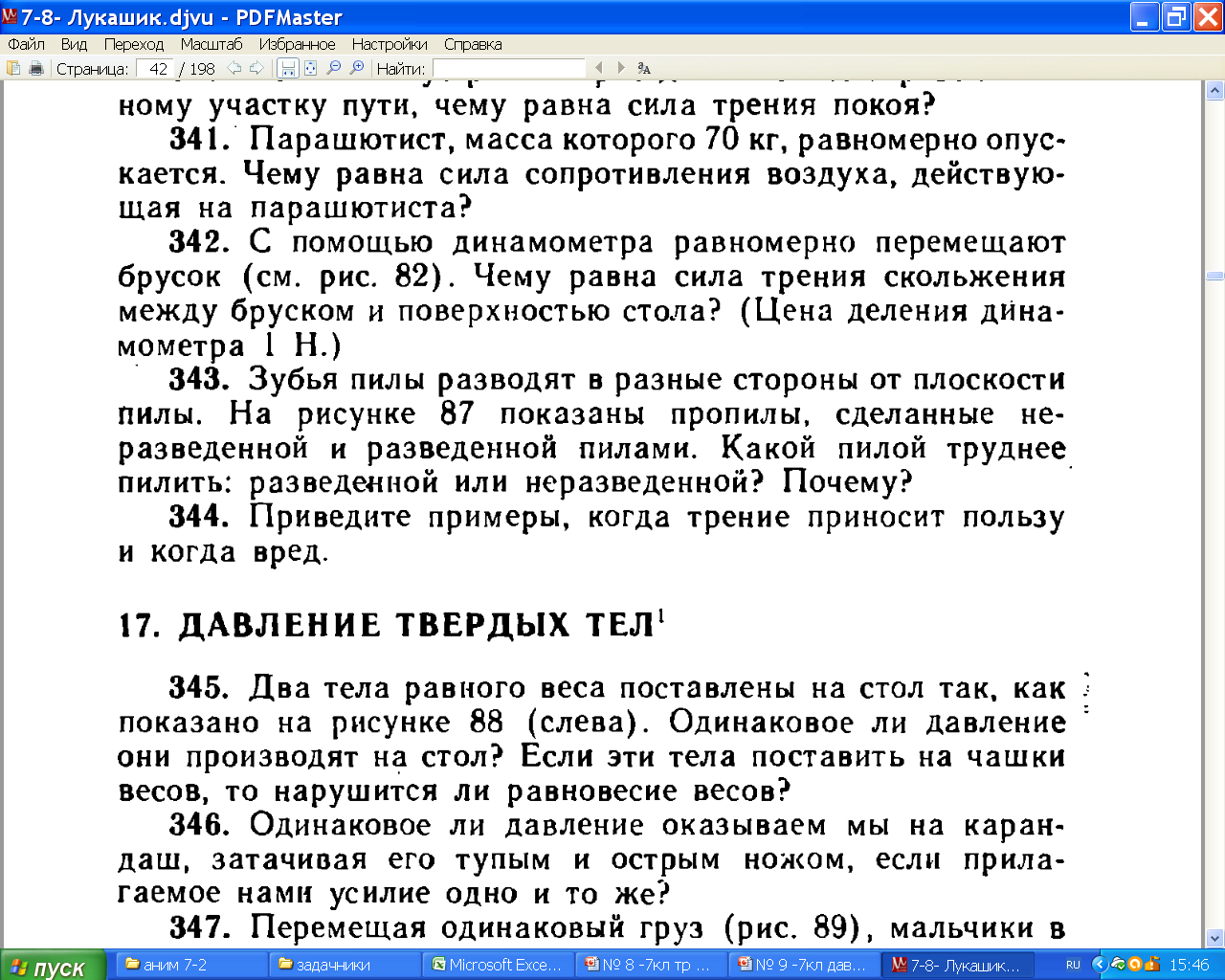 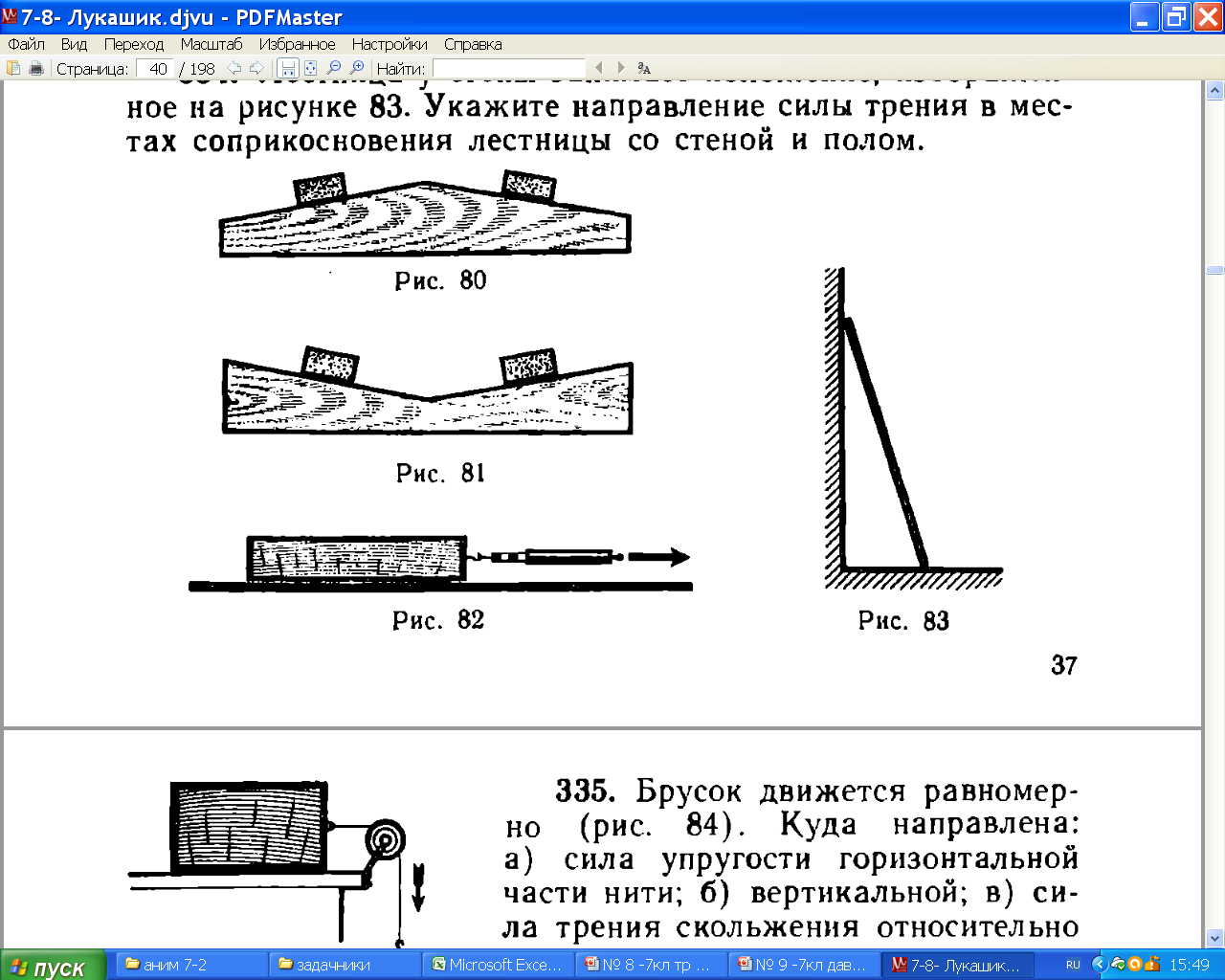 N
Fдинамометра
Fтр
Движение равномерное, v = const, т.к. Fдин-Fтр =0
Mg
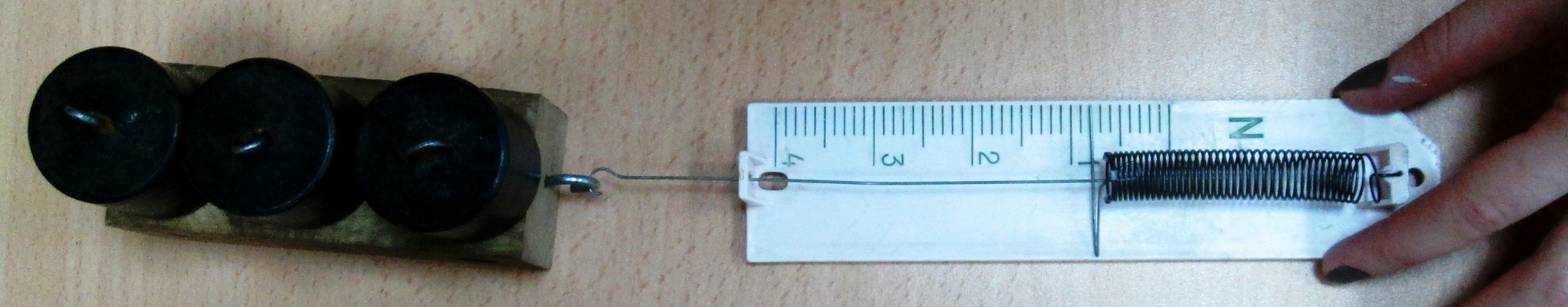 Fтр= Fдин=4Н
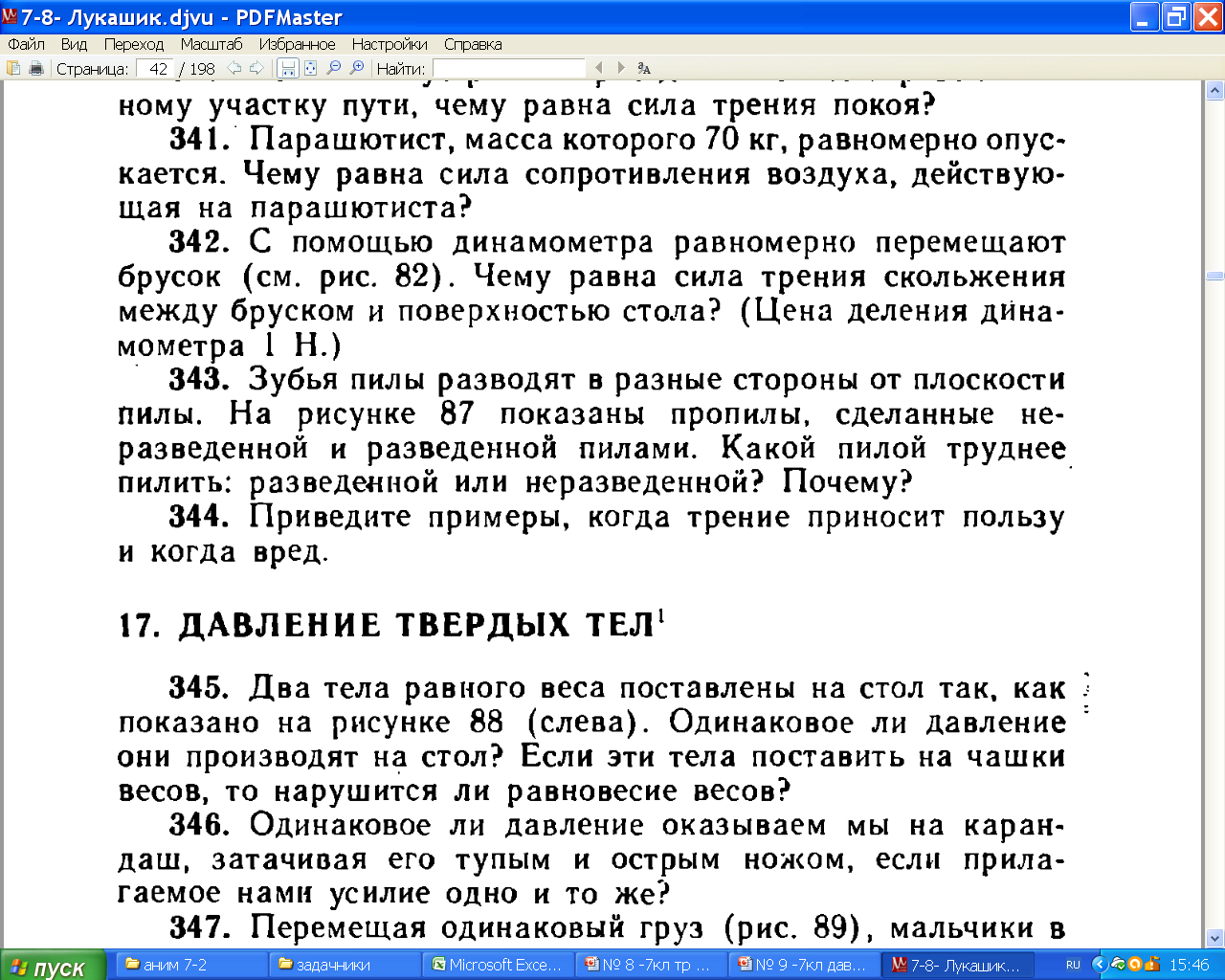 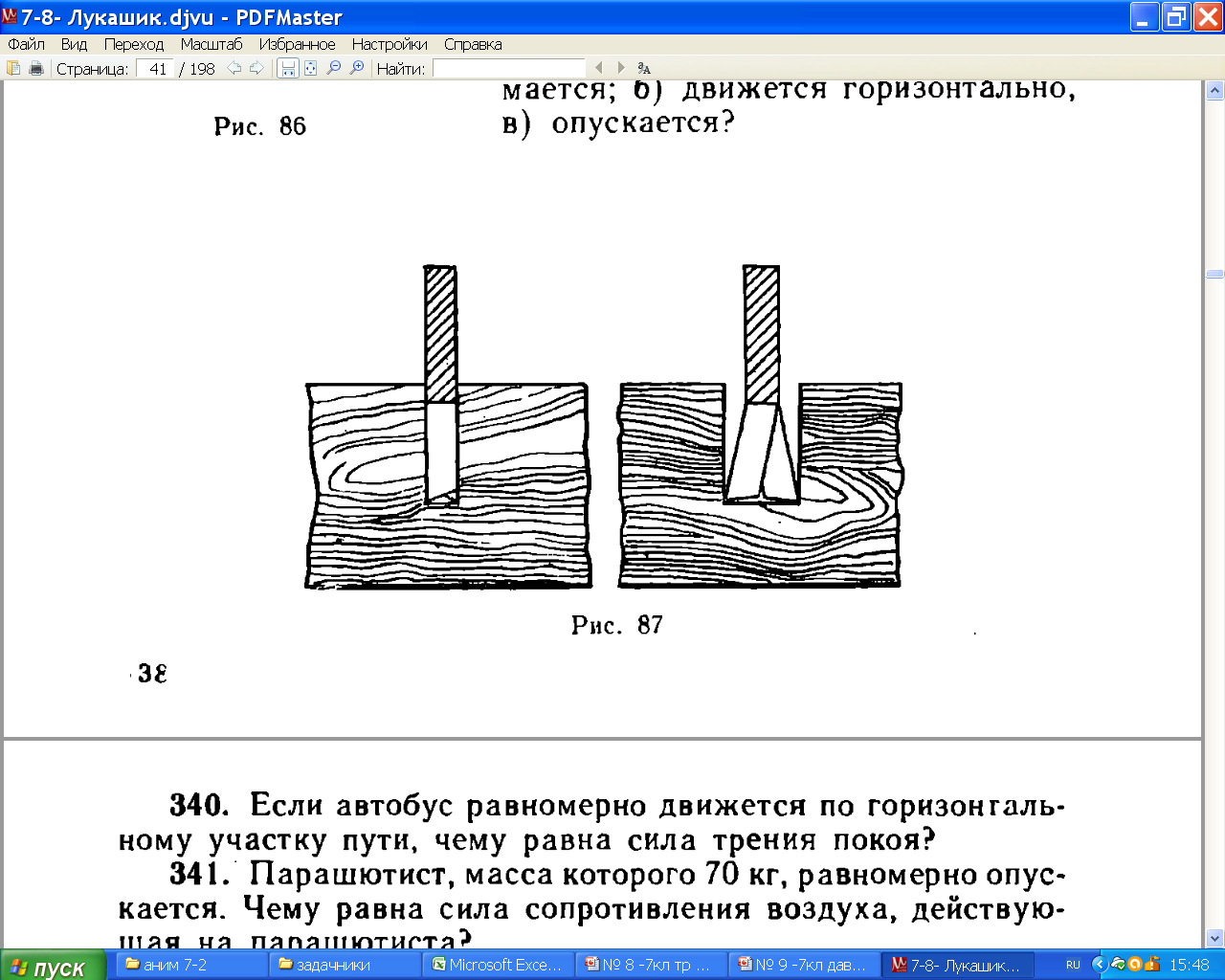 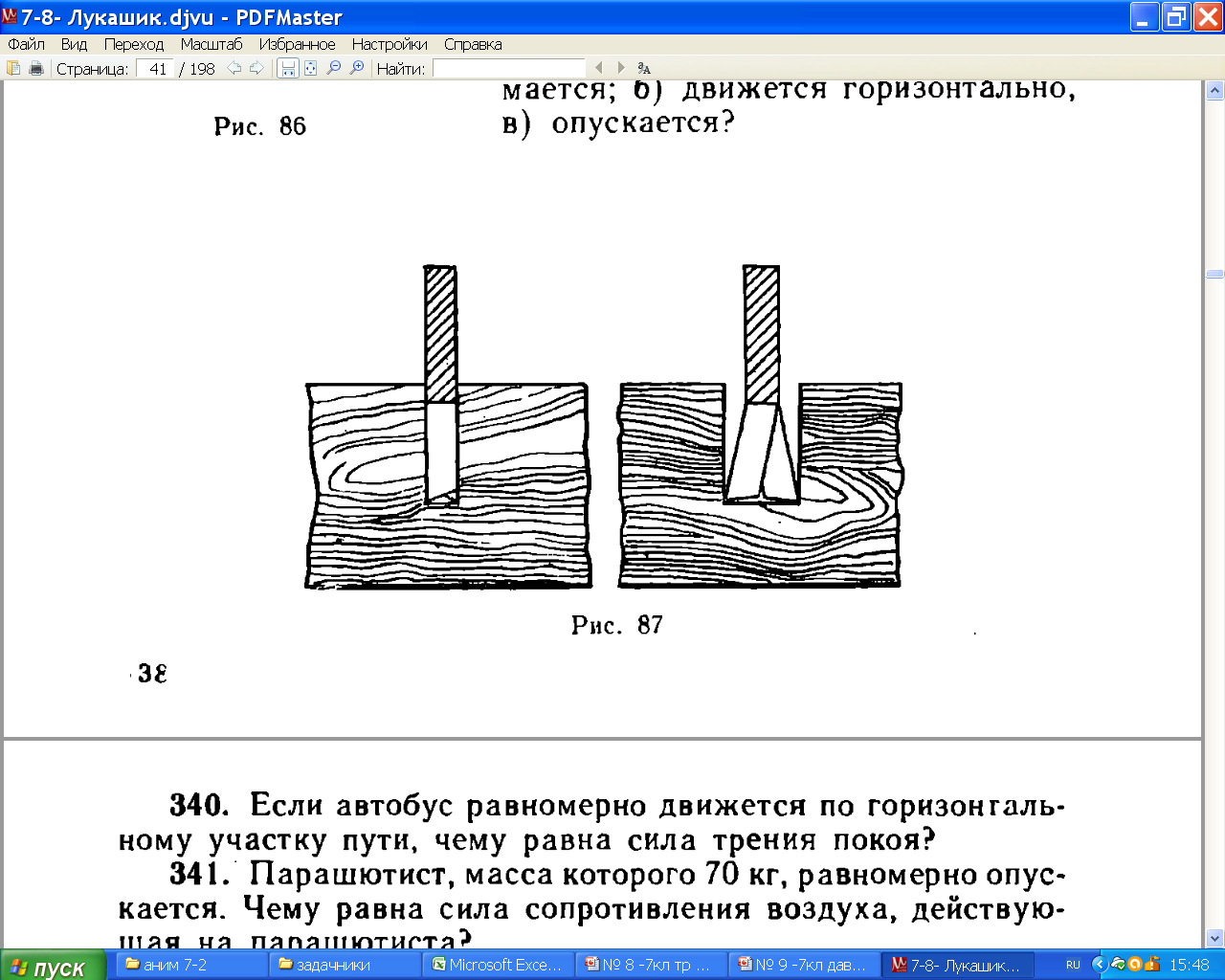 Fтр.ск. = N
N
N
N
N
Ответ : с разведенной  пилой  нет реакции со боков, значит и трение только снизу!